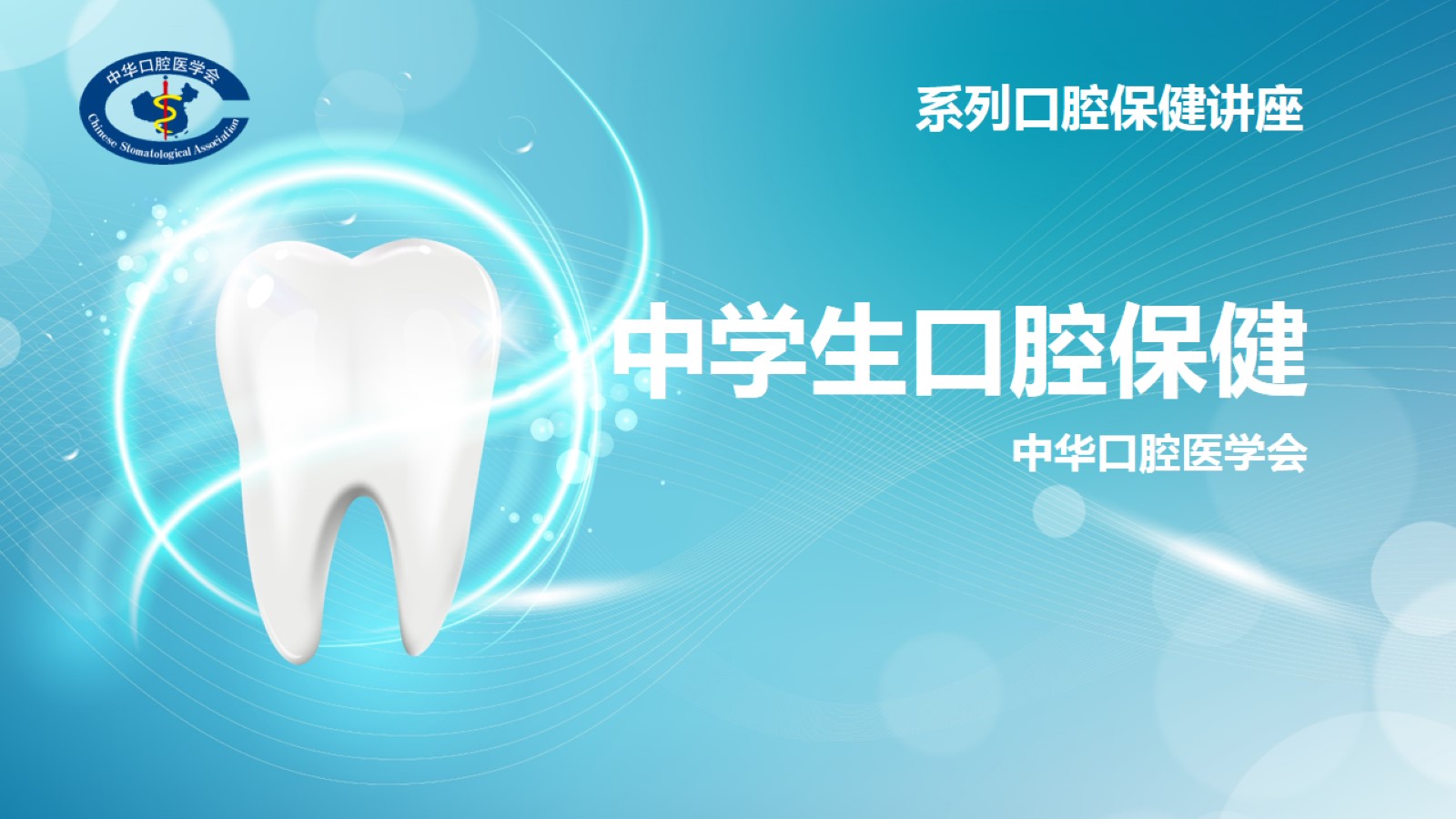 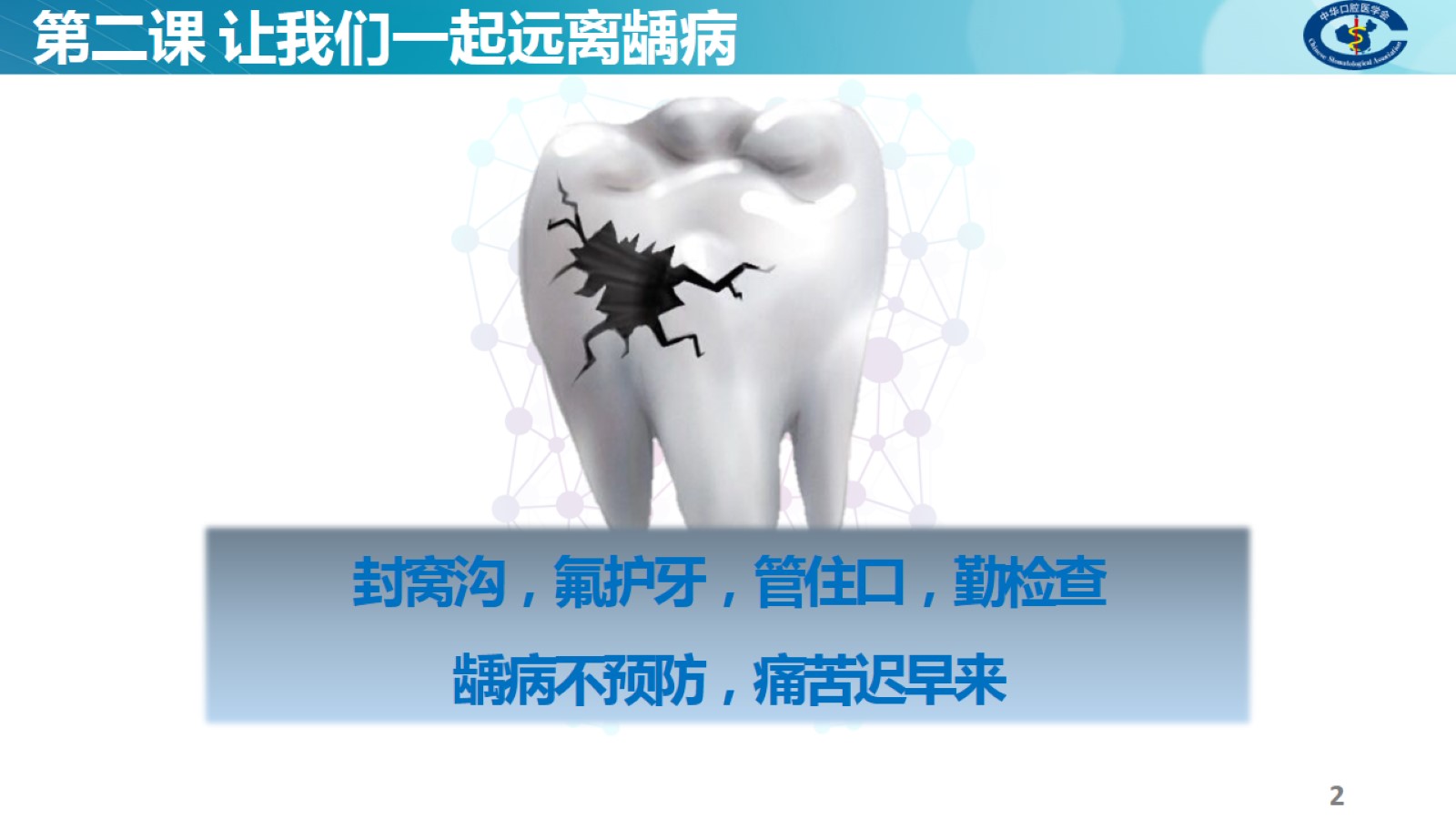 第二课 让我们一起远离龋病
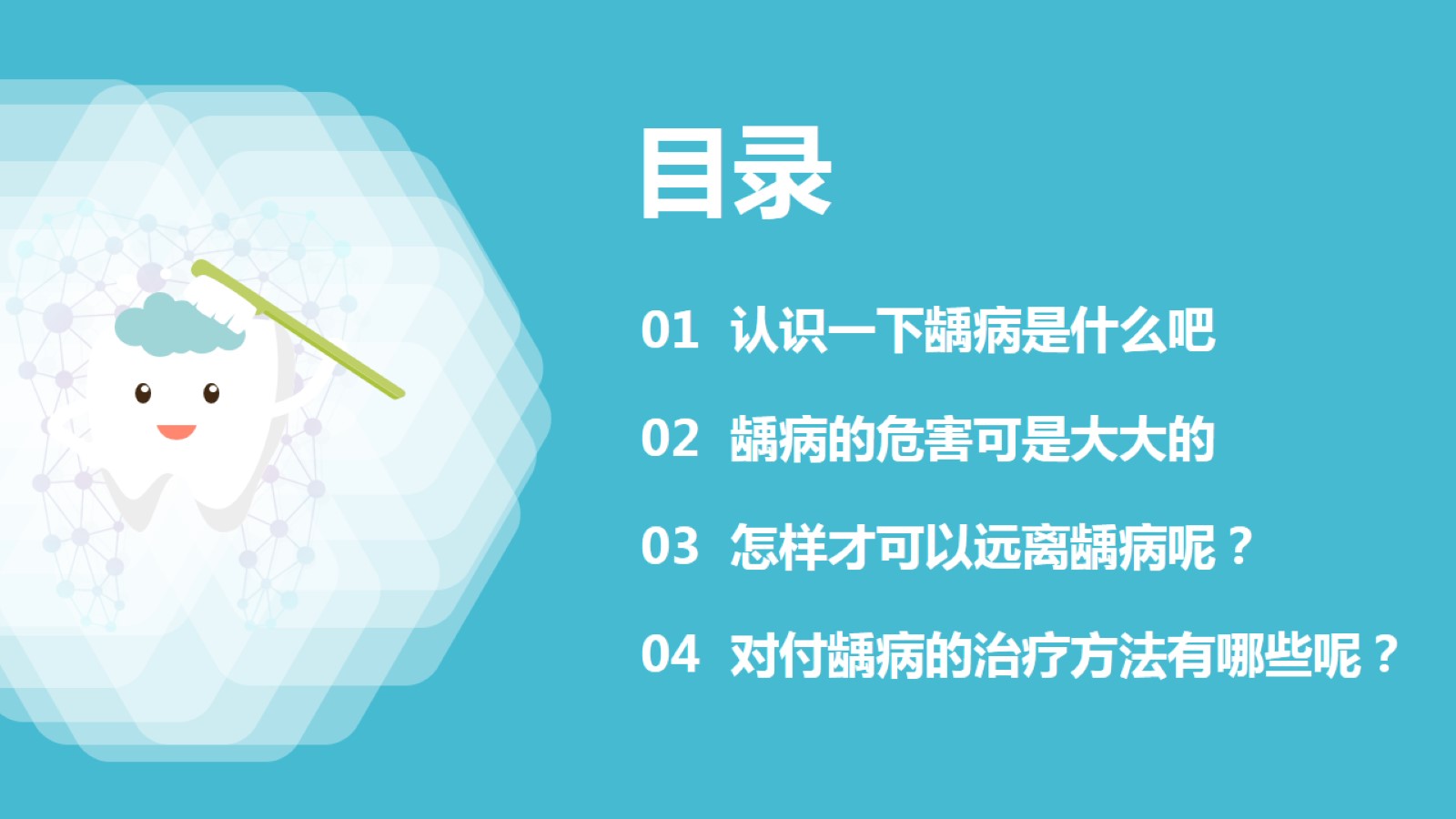 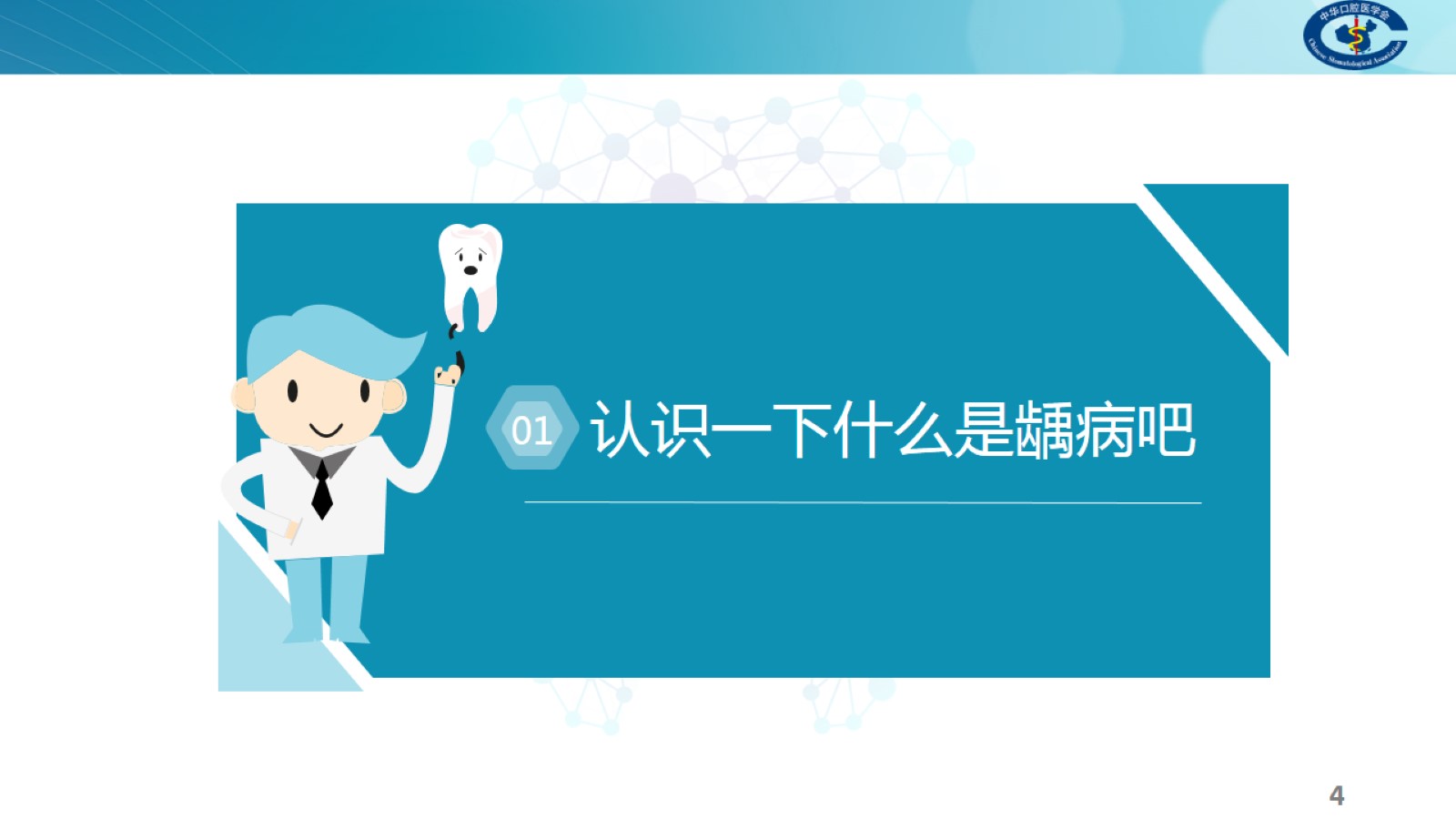 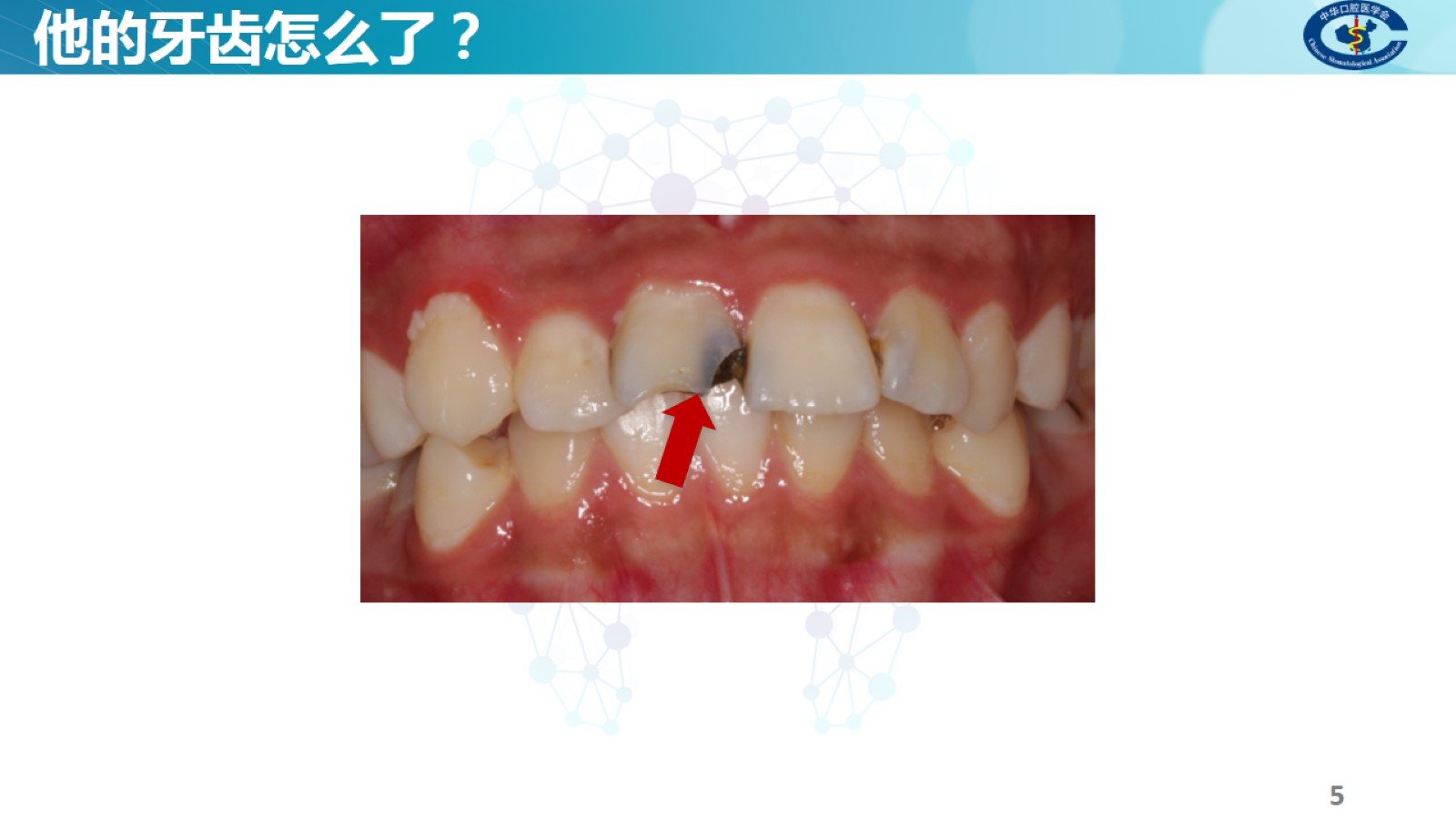 他的牙齿怎么了？
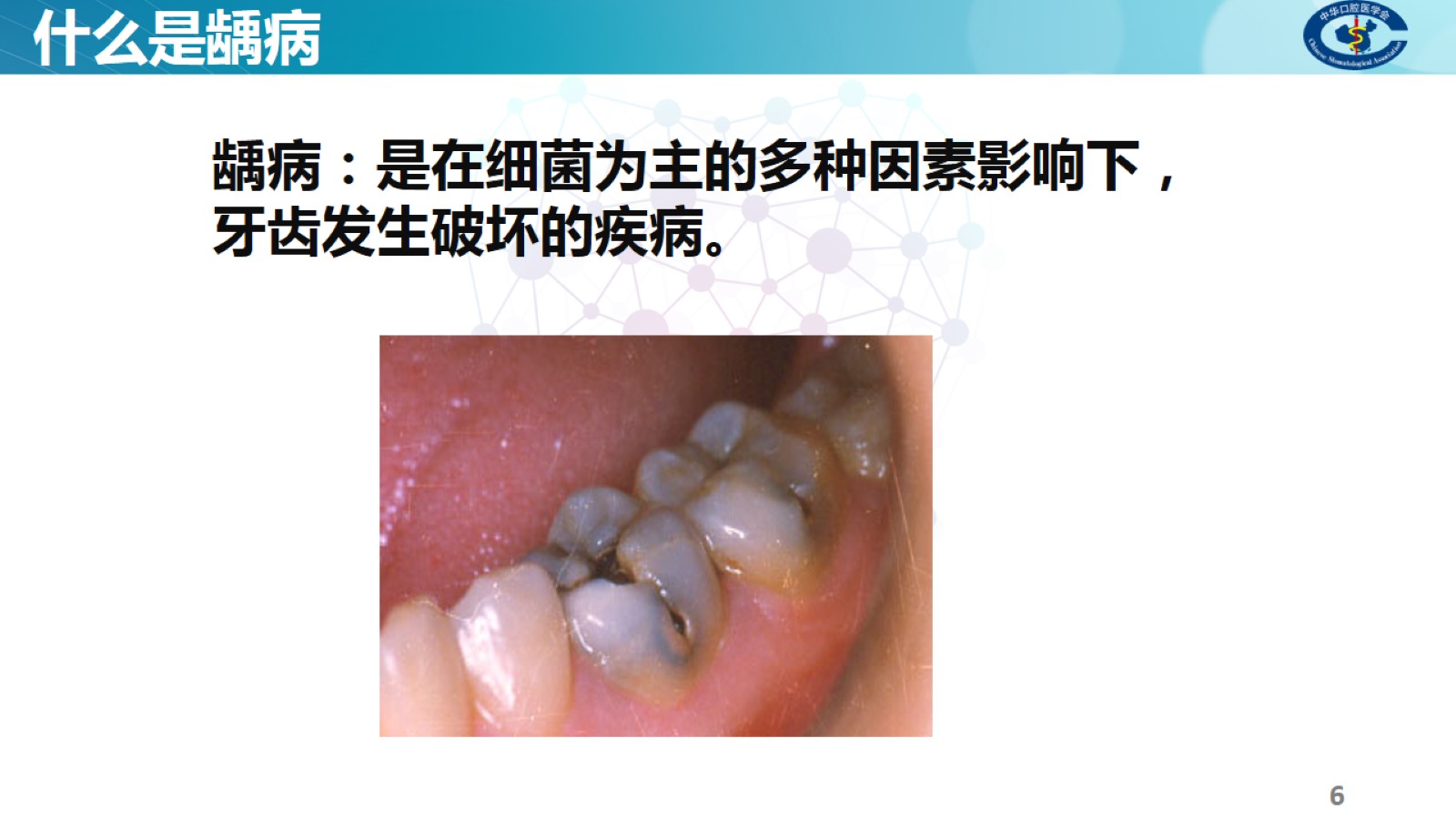 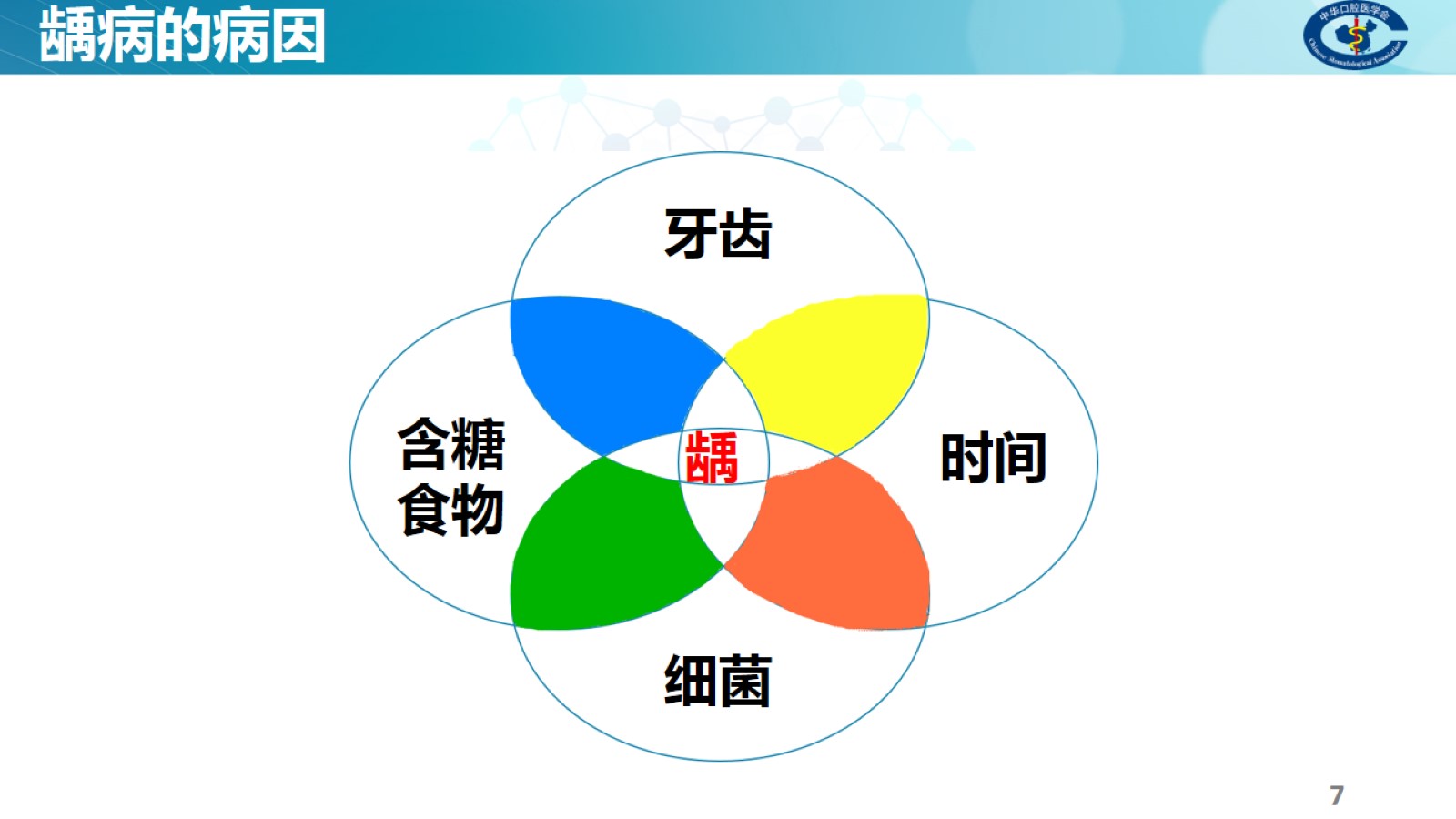 龋病的病因
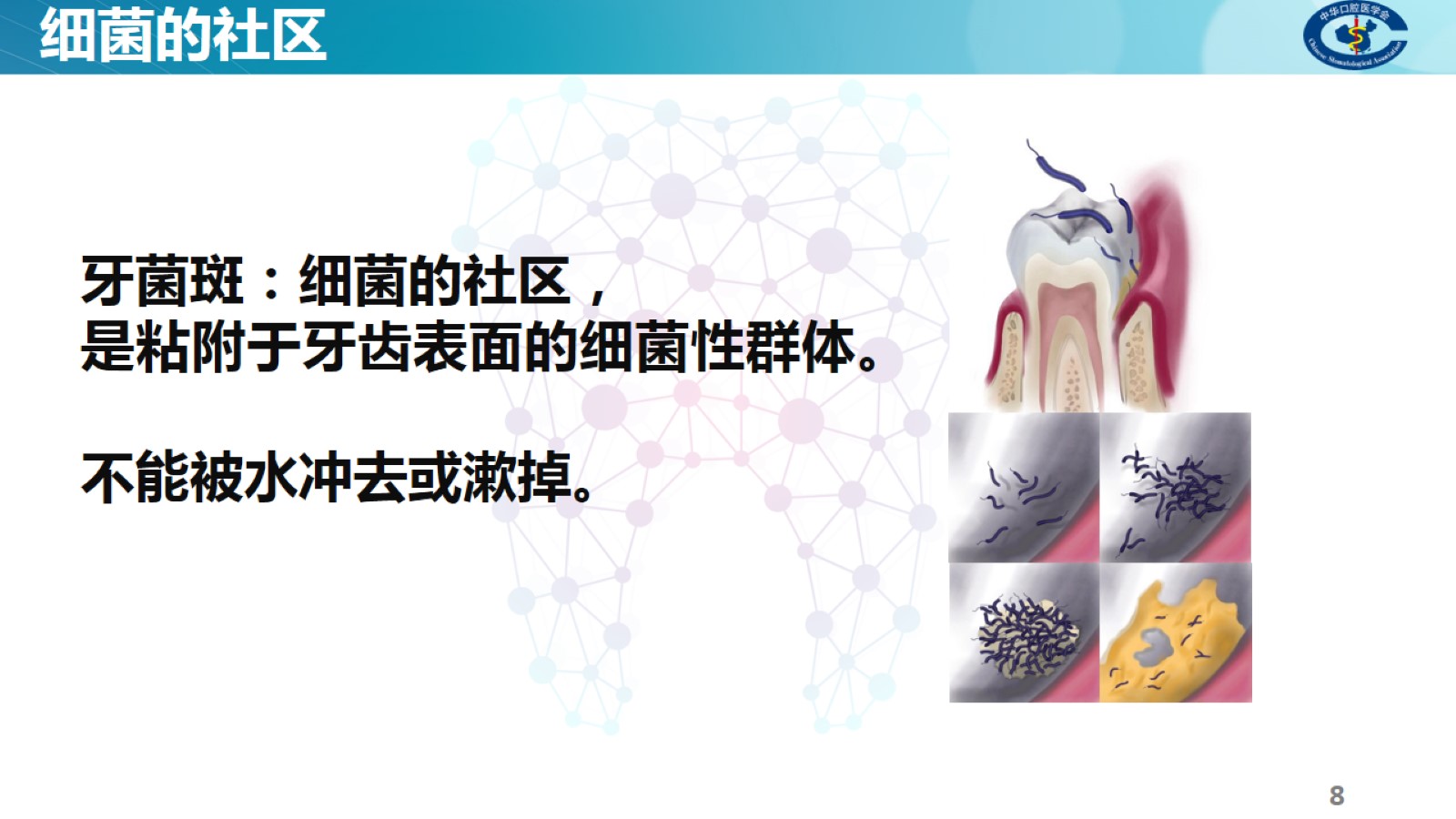 细菌的社区
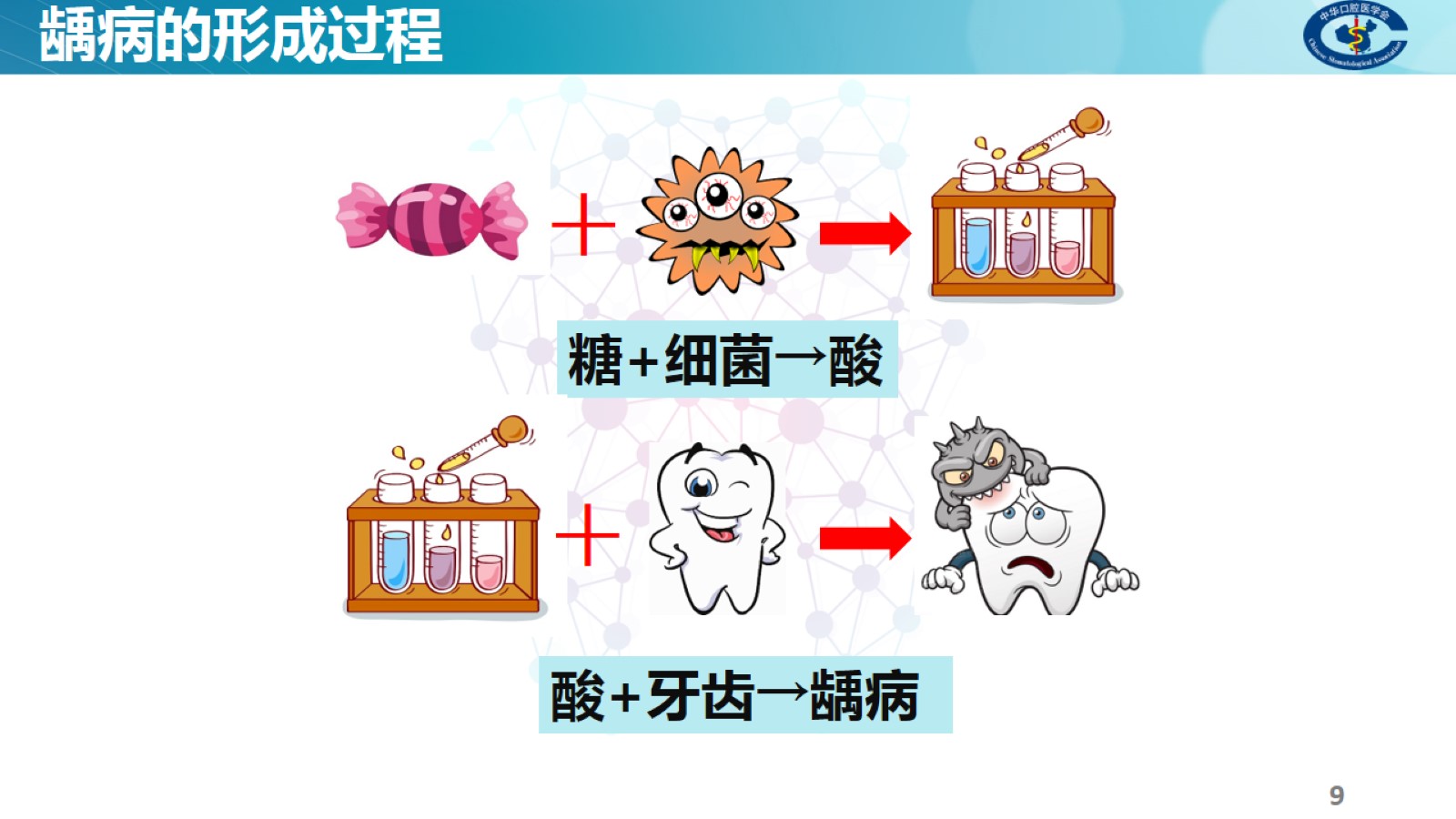 龋病的形成过程
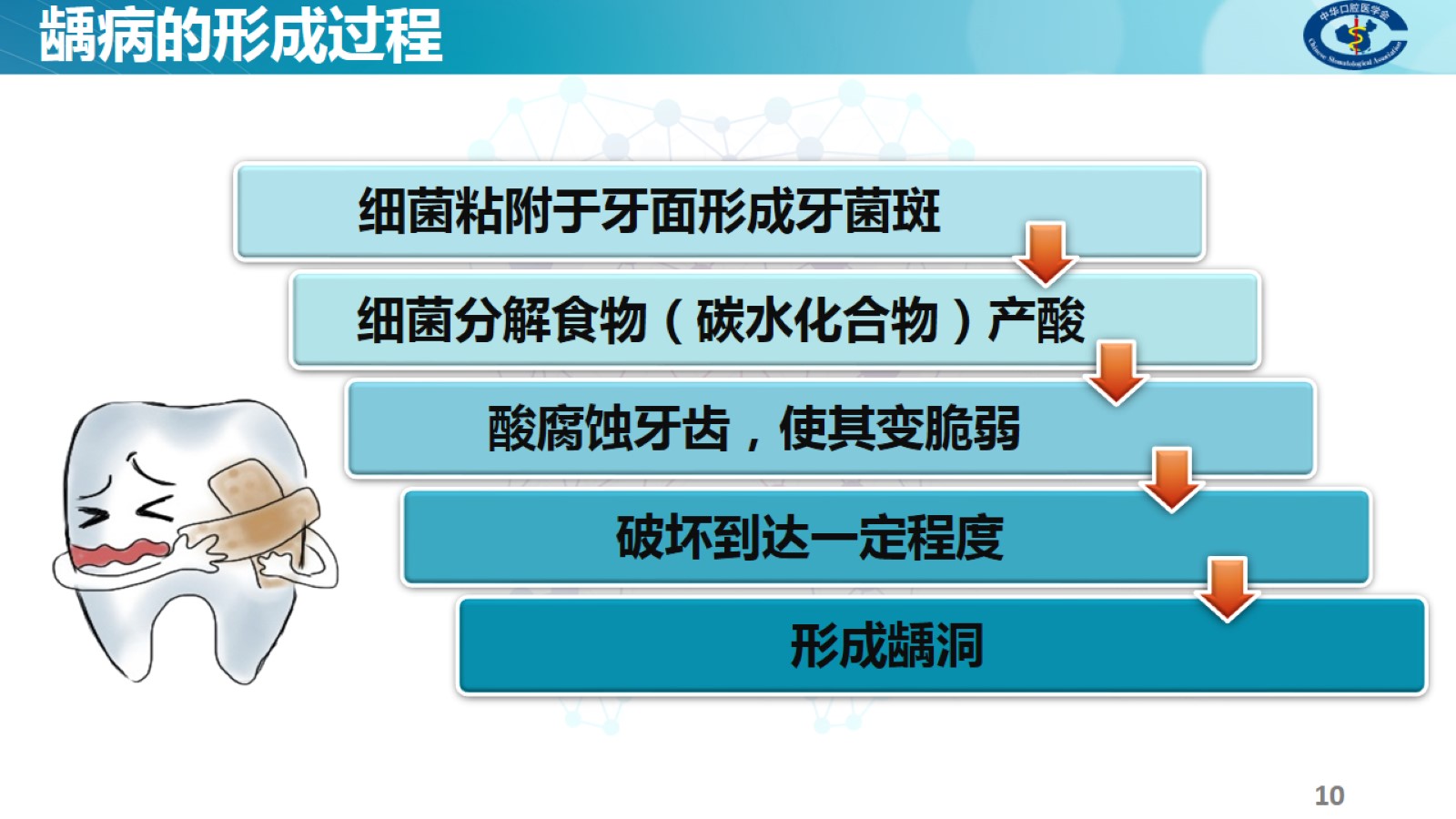 龋病的形成过程
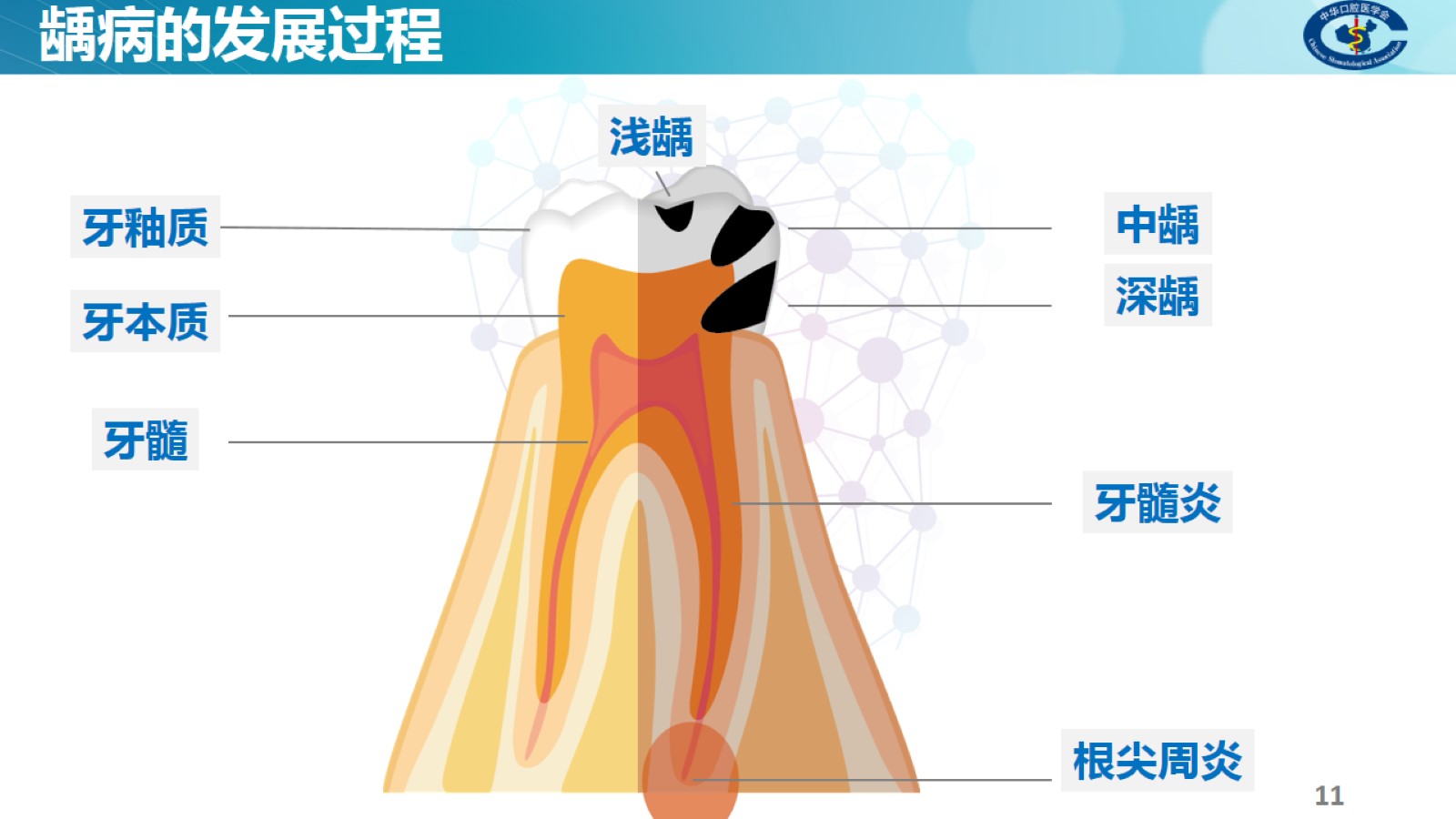 龋病的发展过程
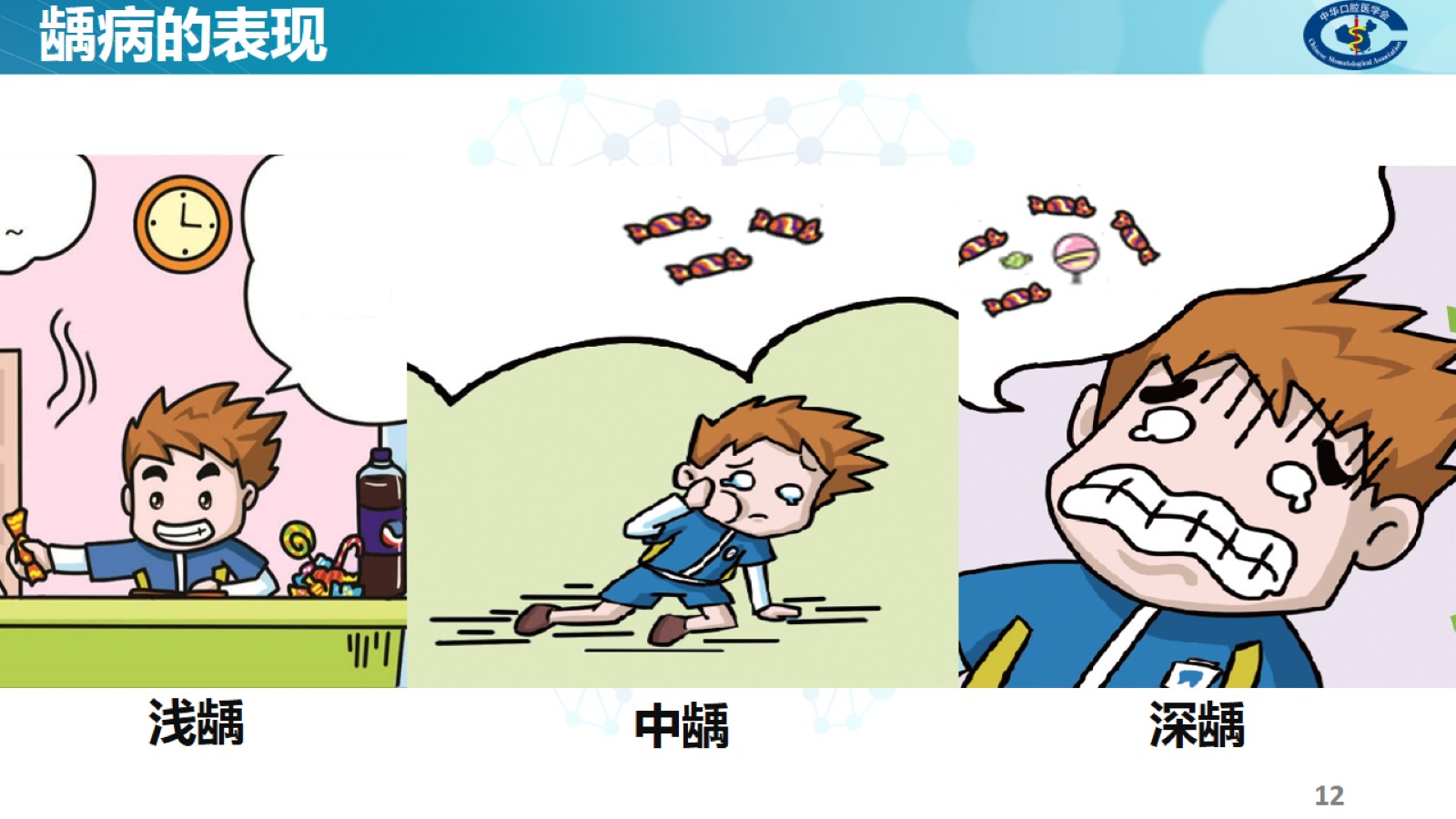 龋病的表现
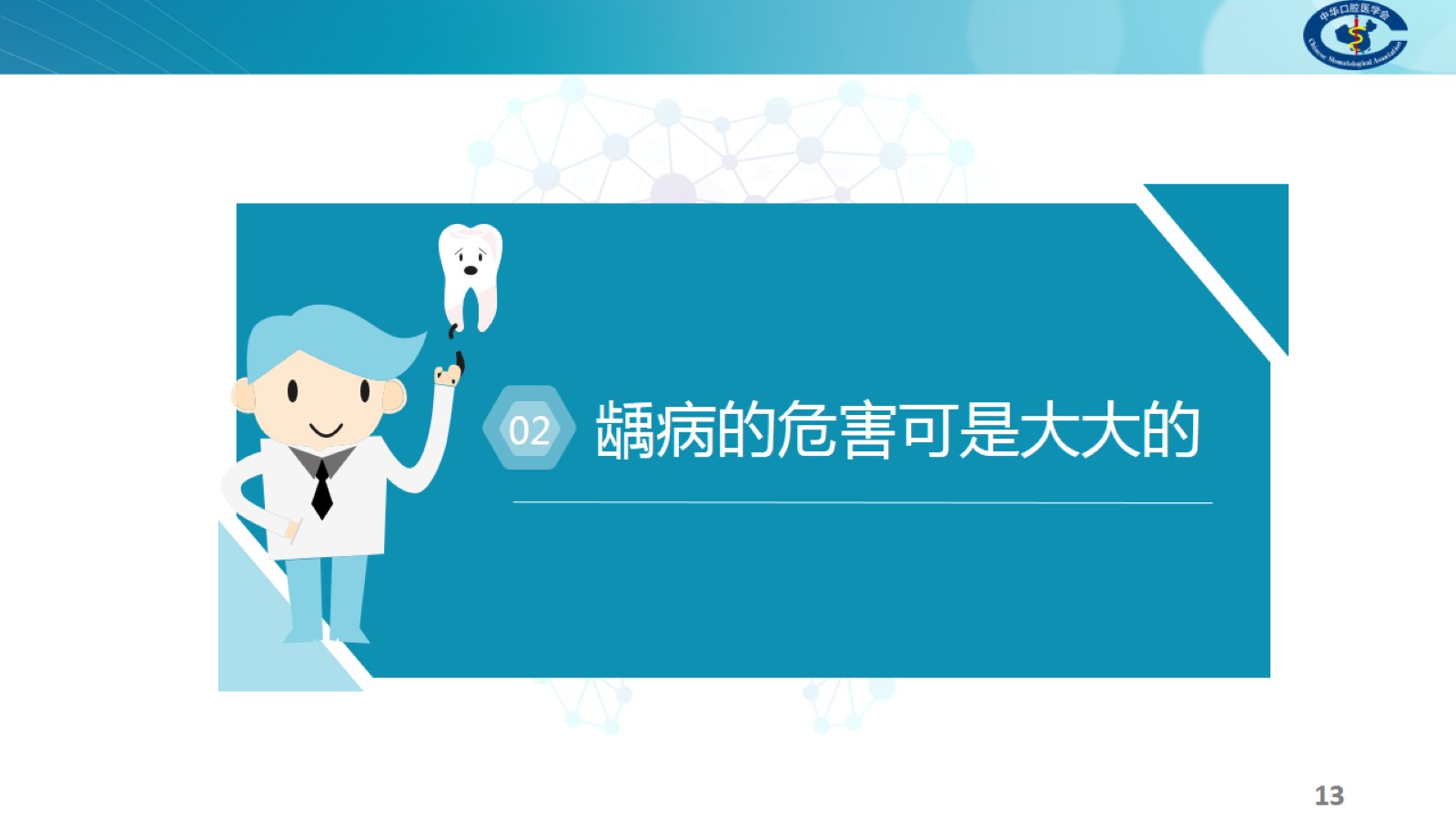 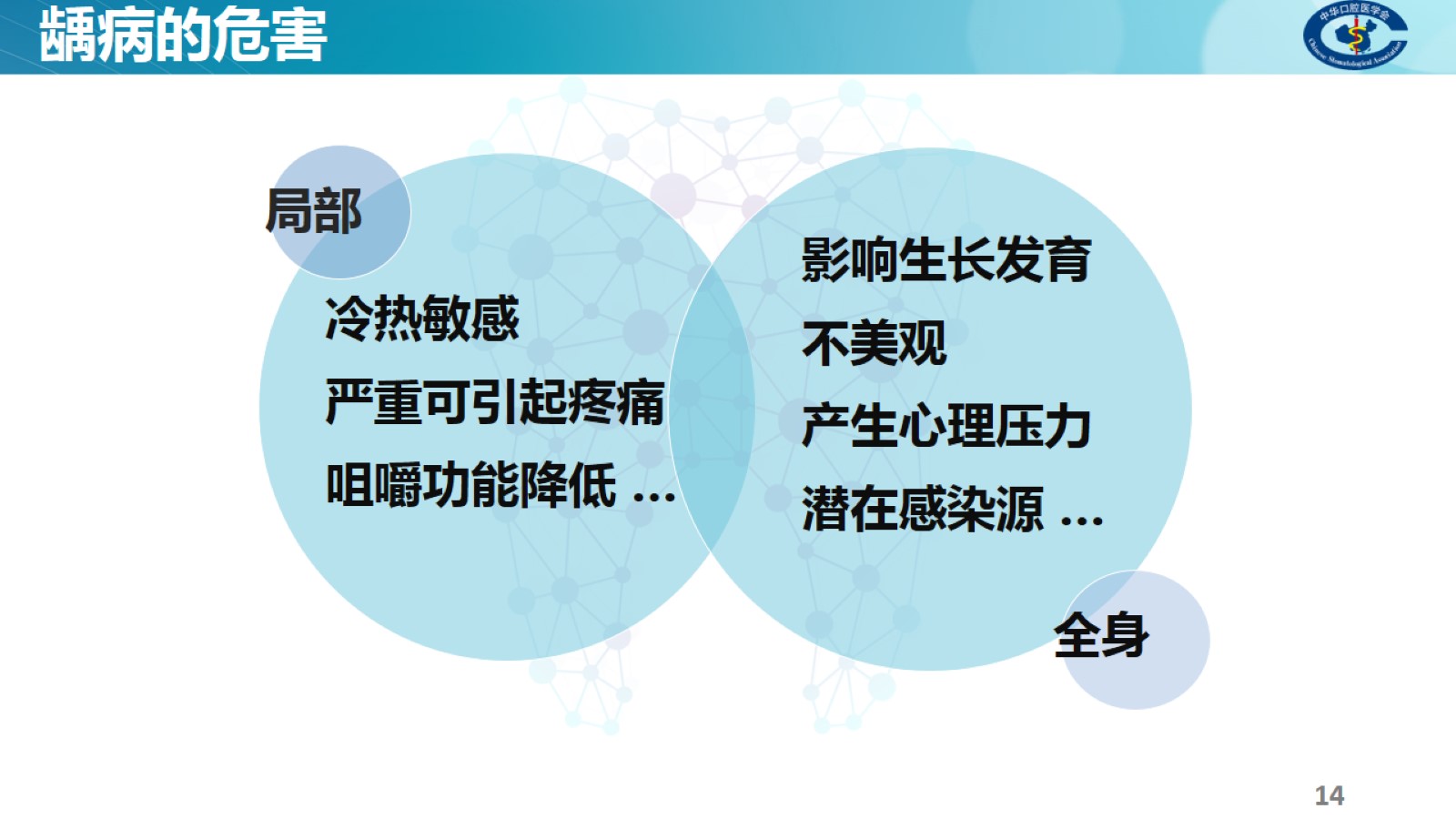 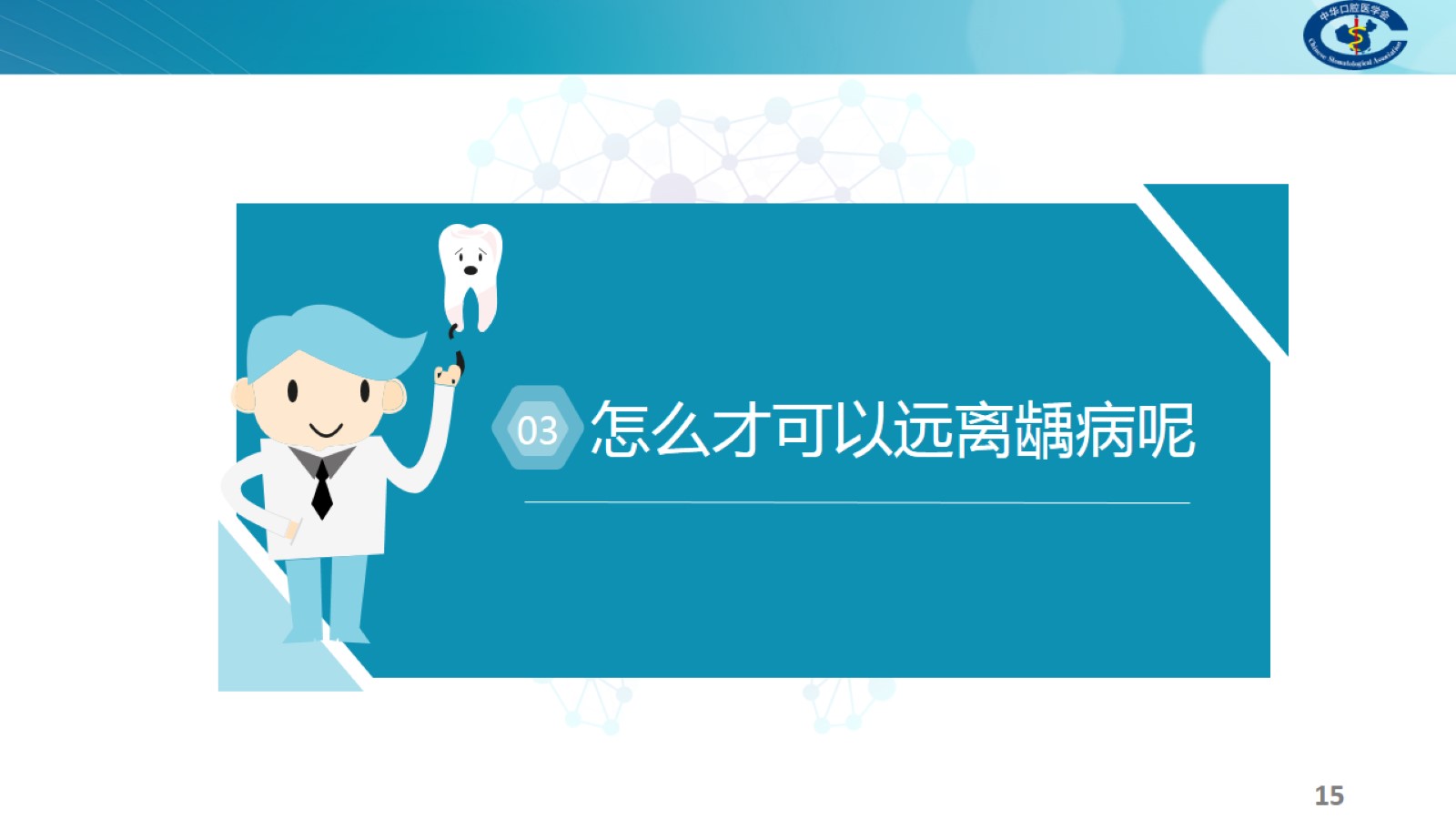 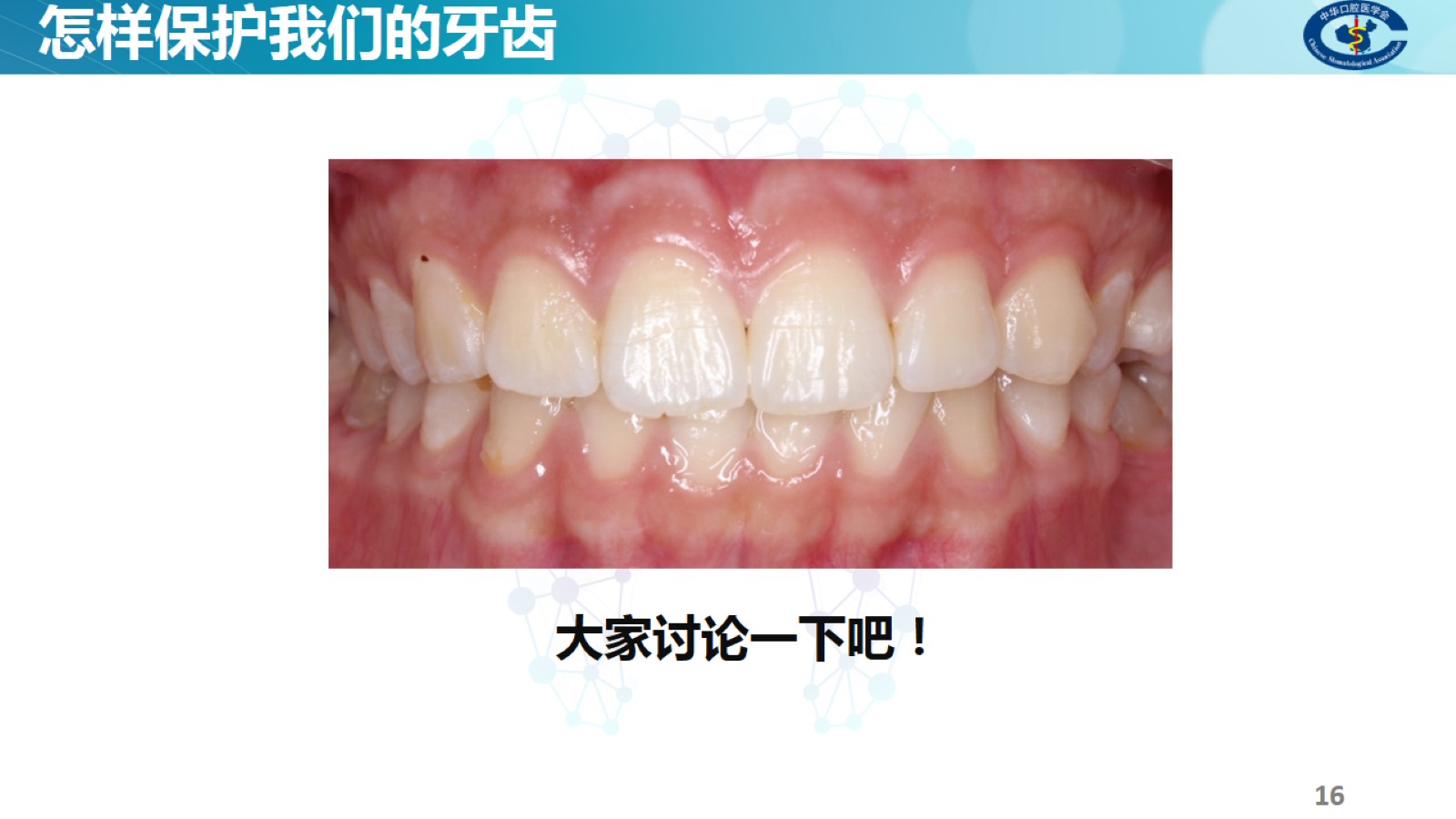 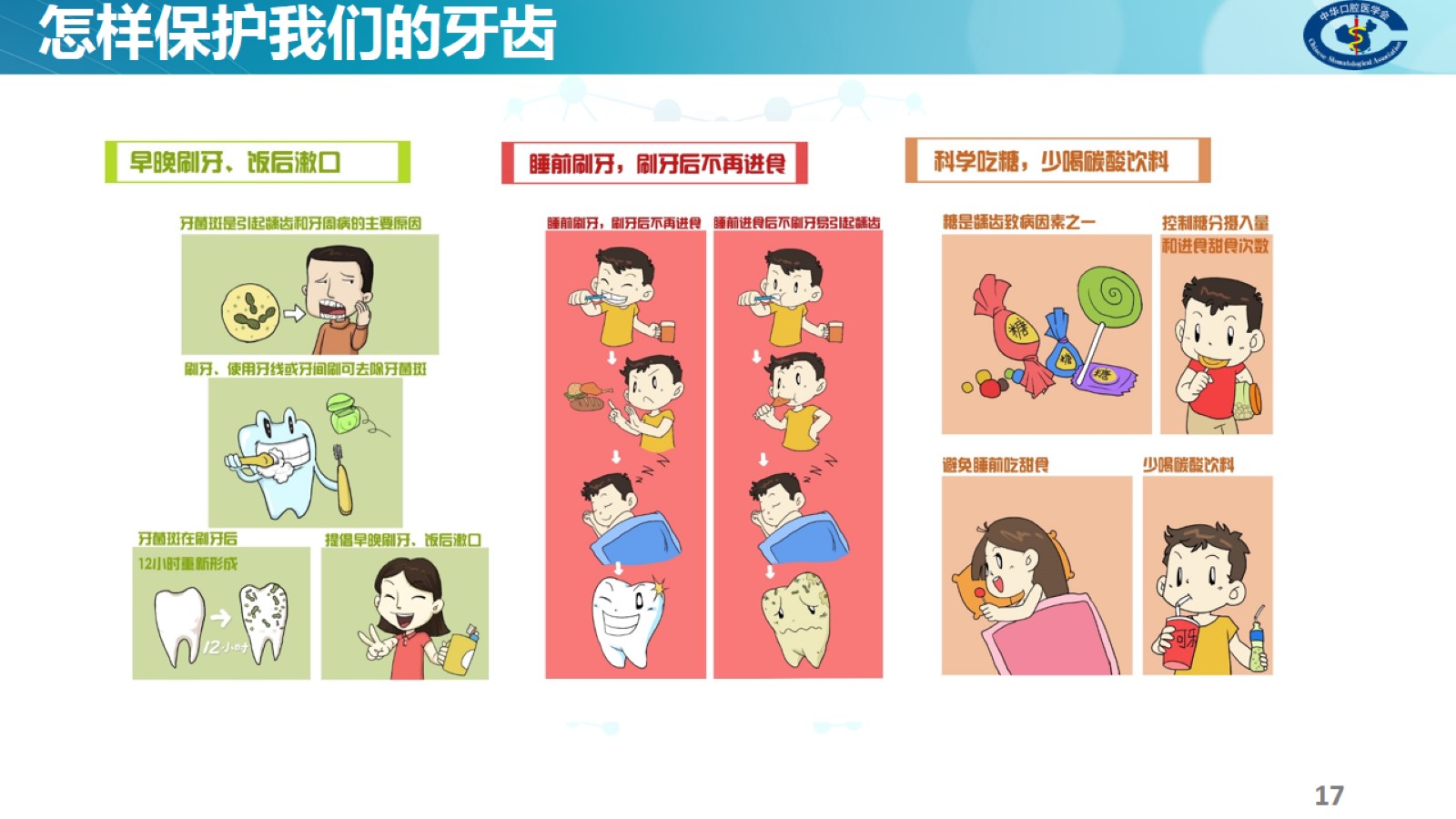 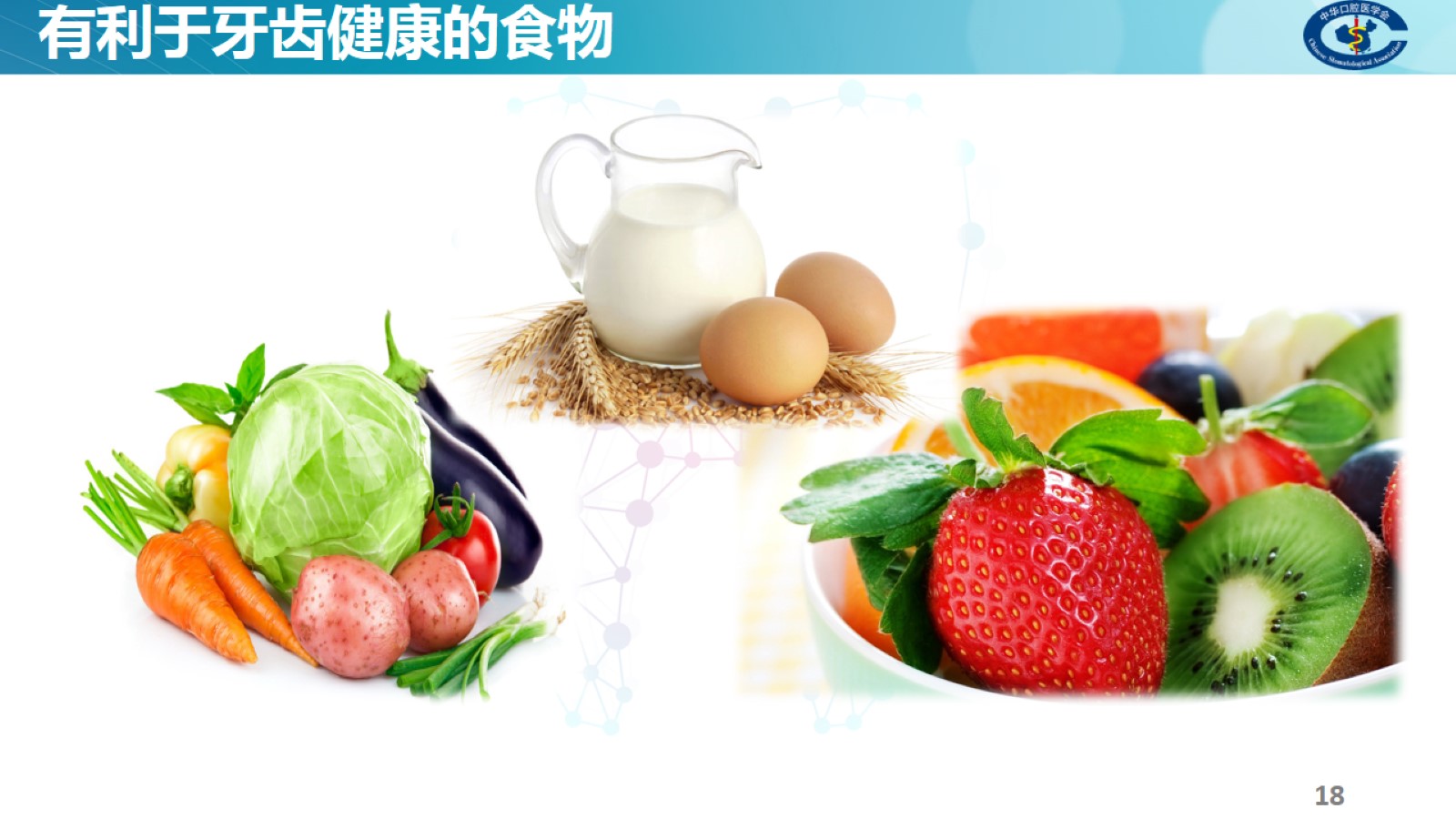 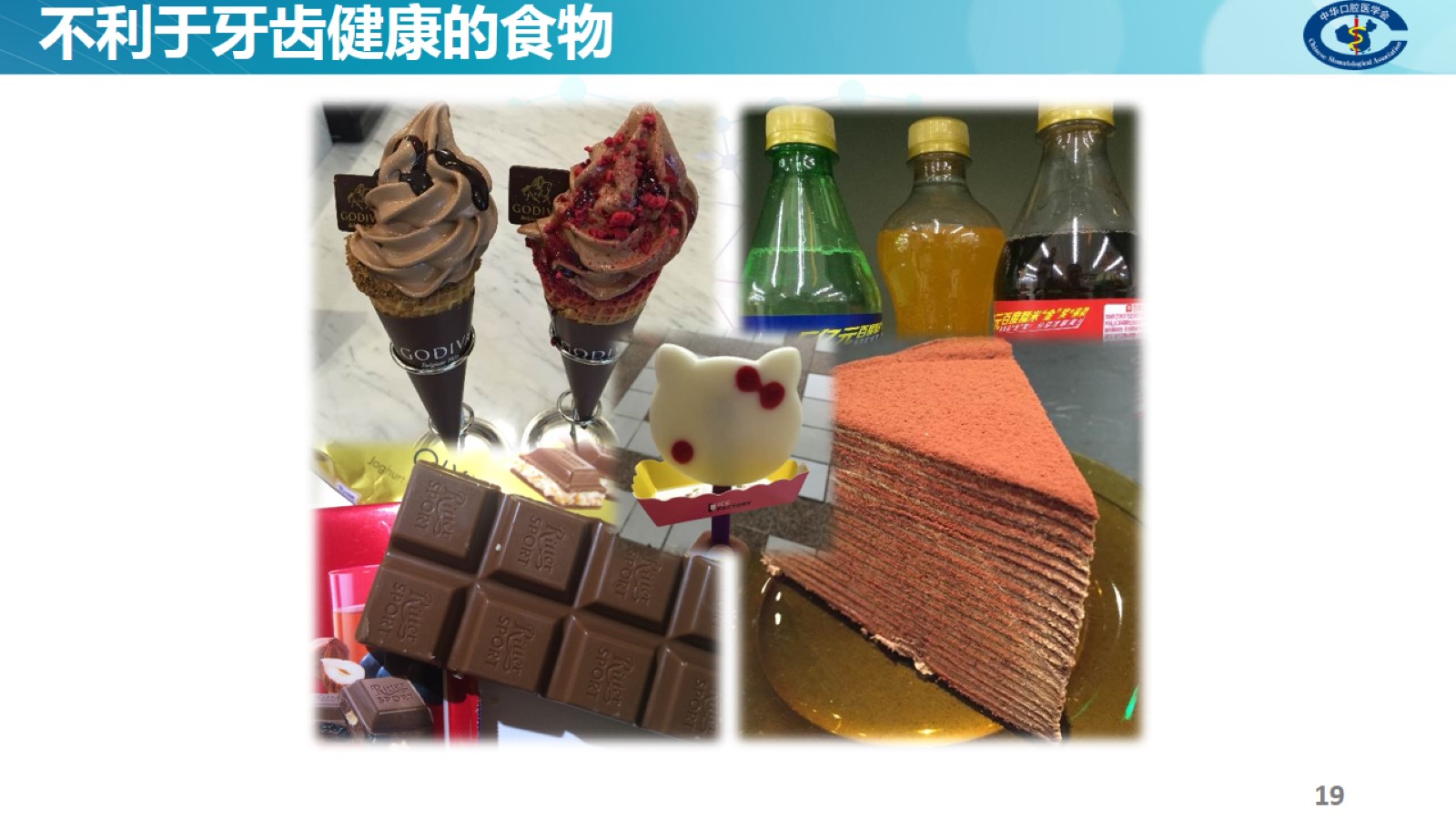 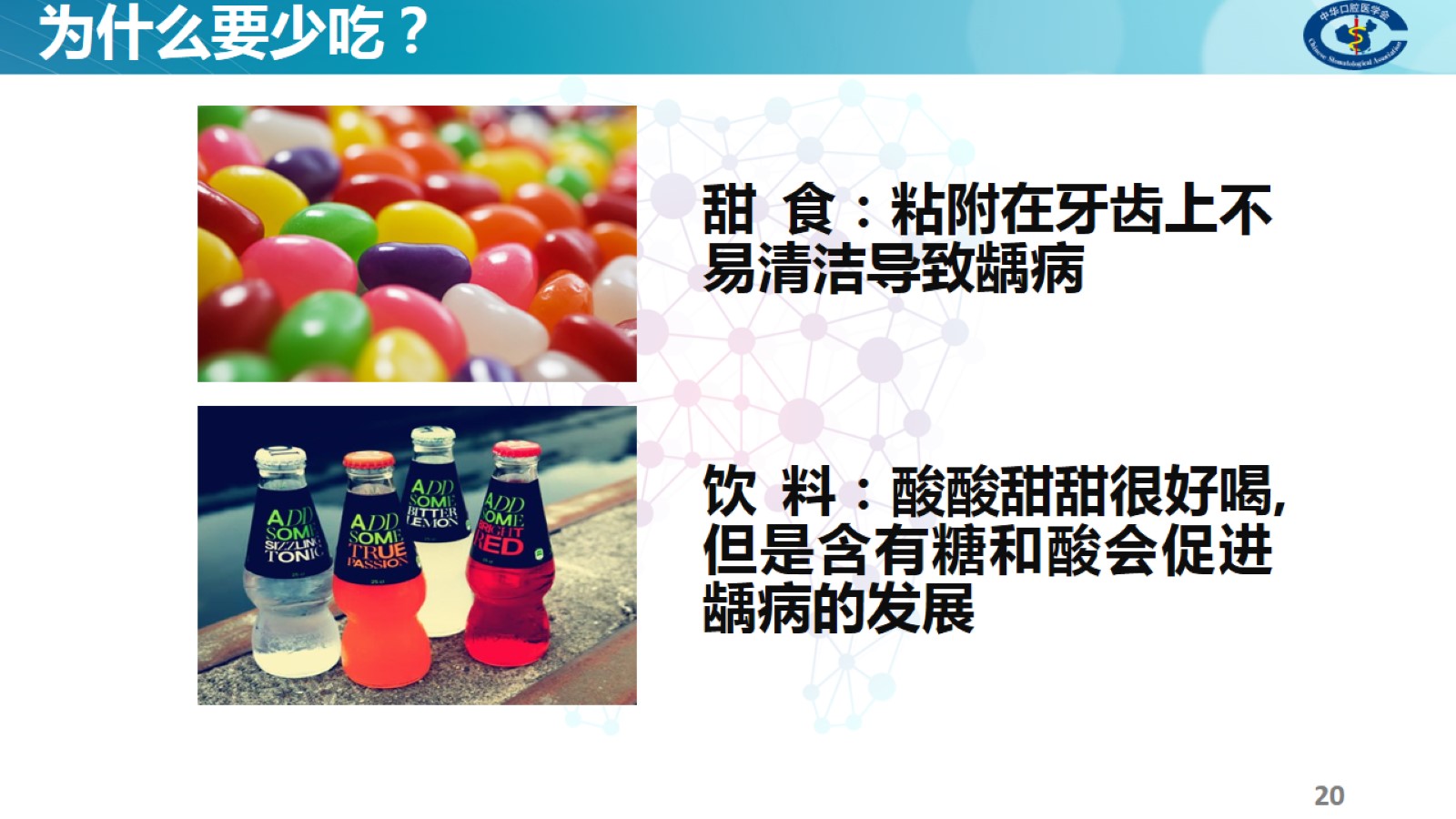 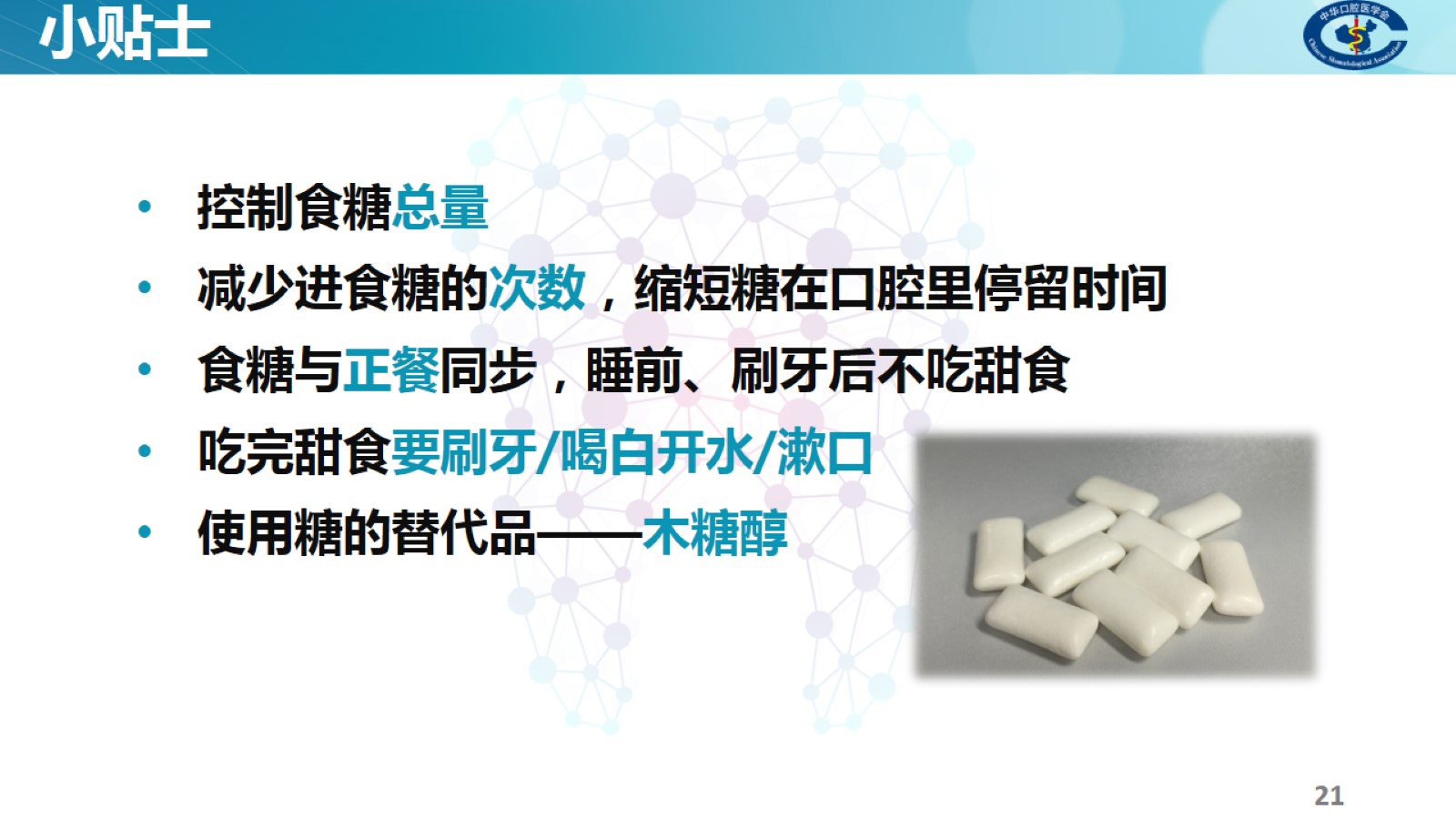 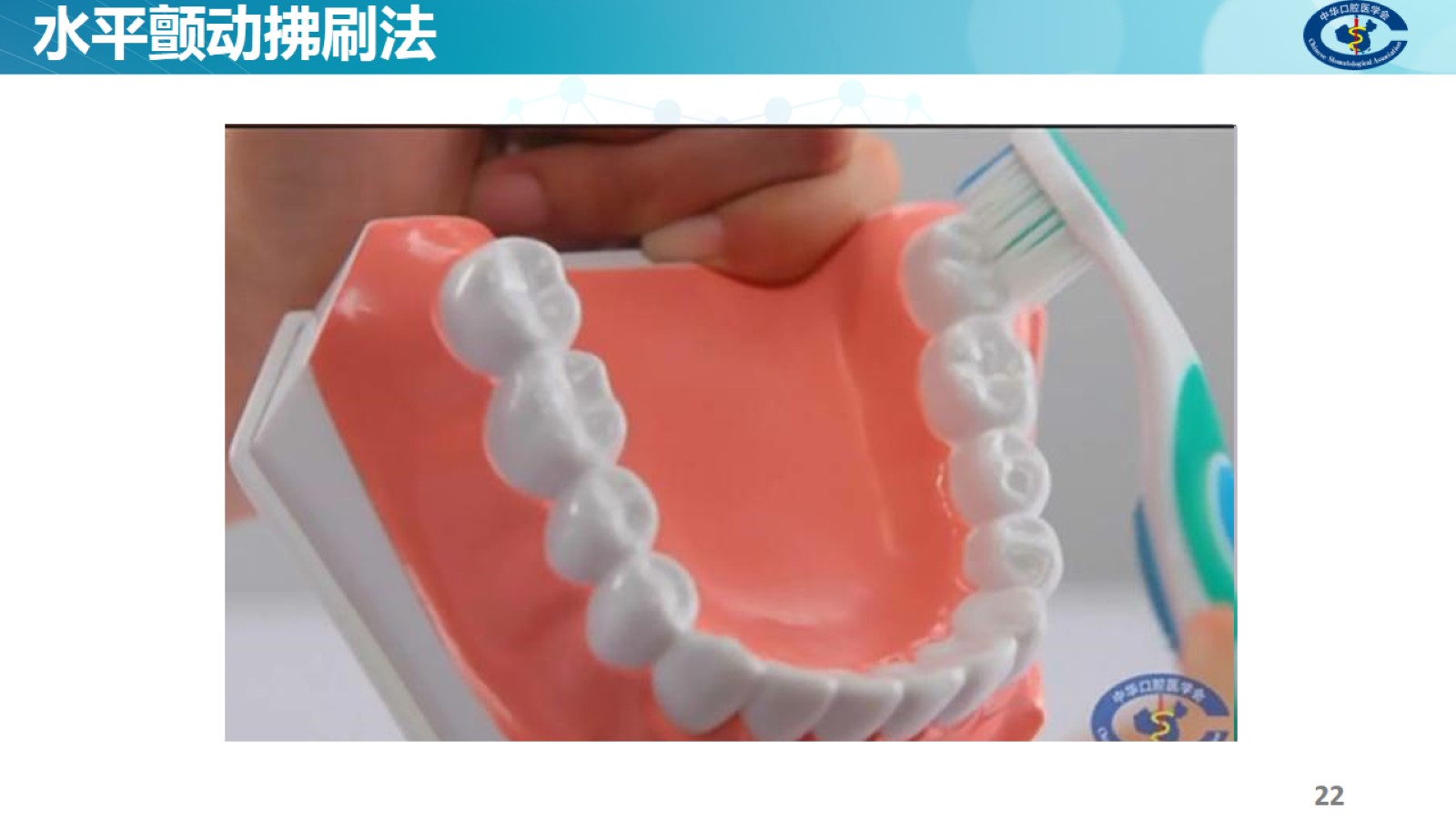 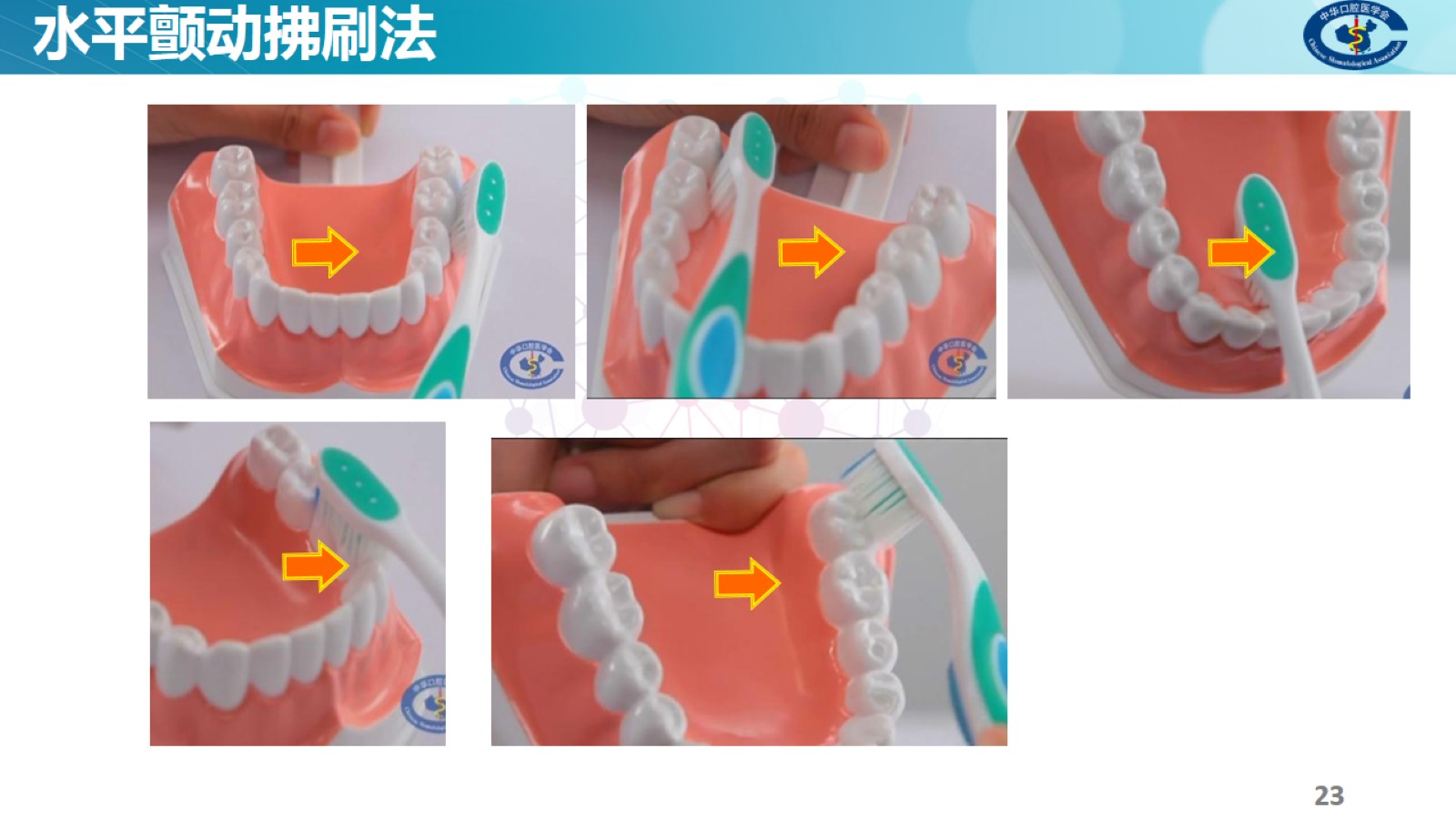 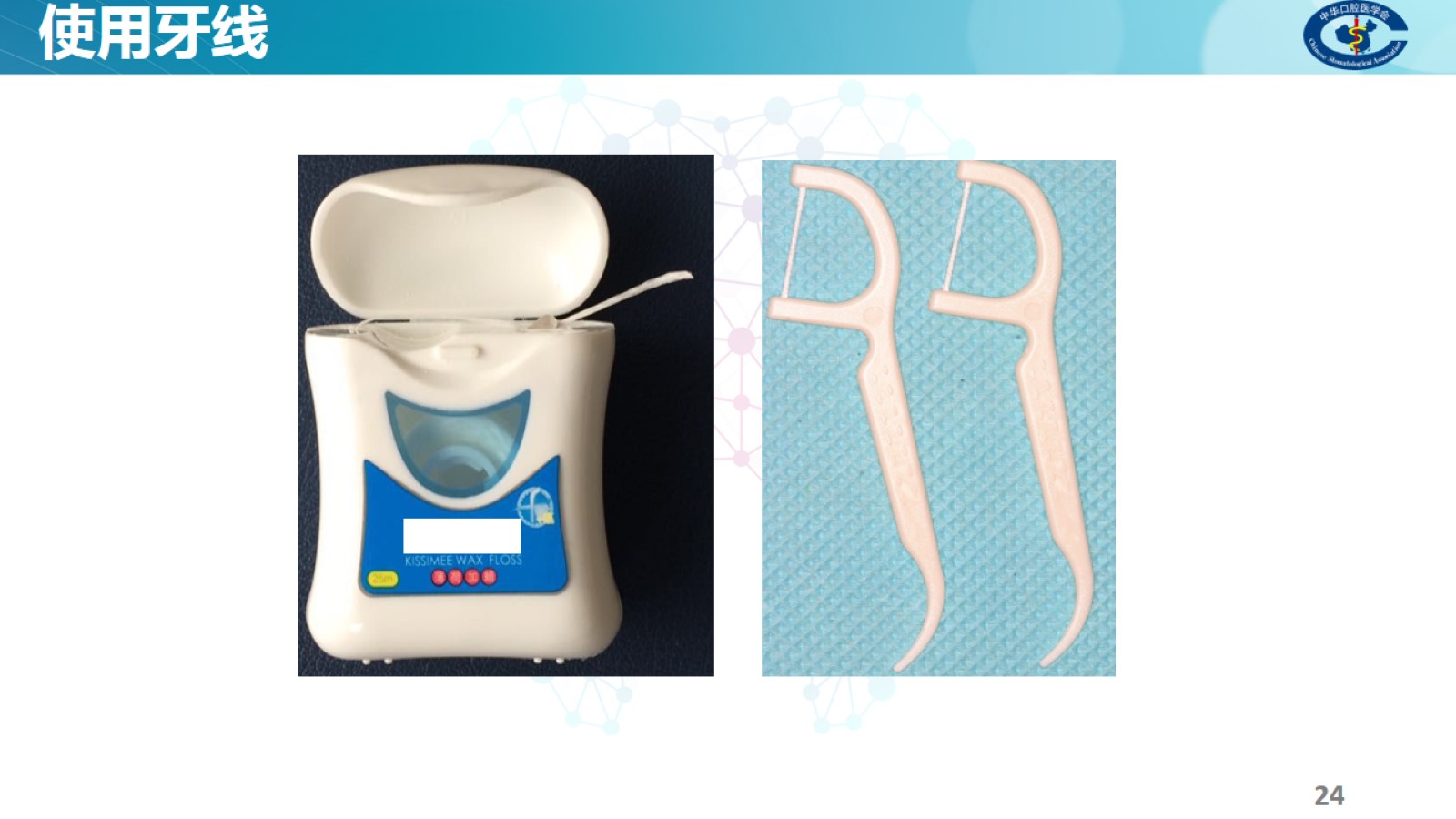 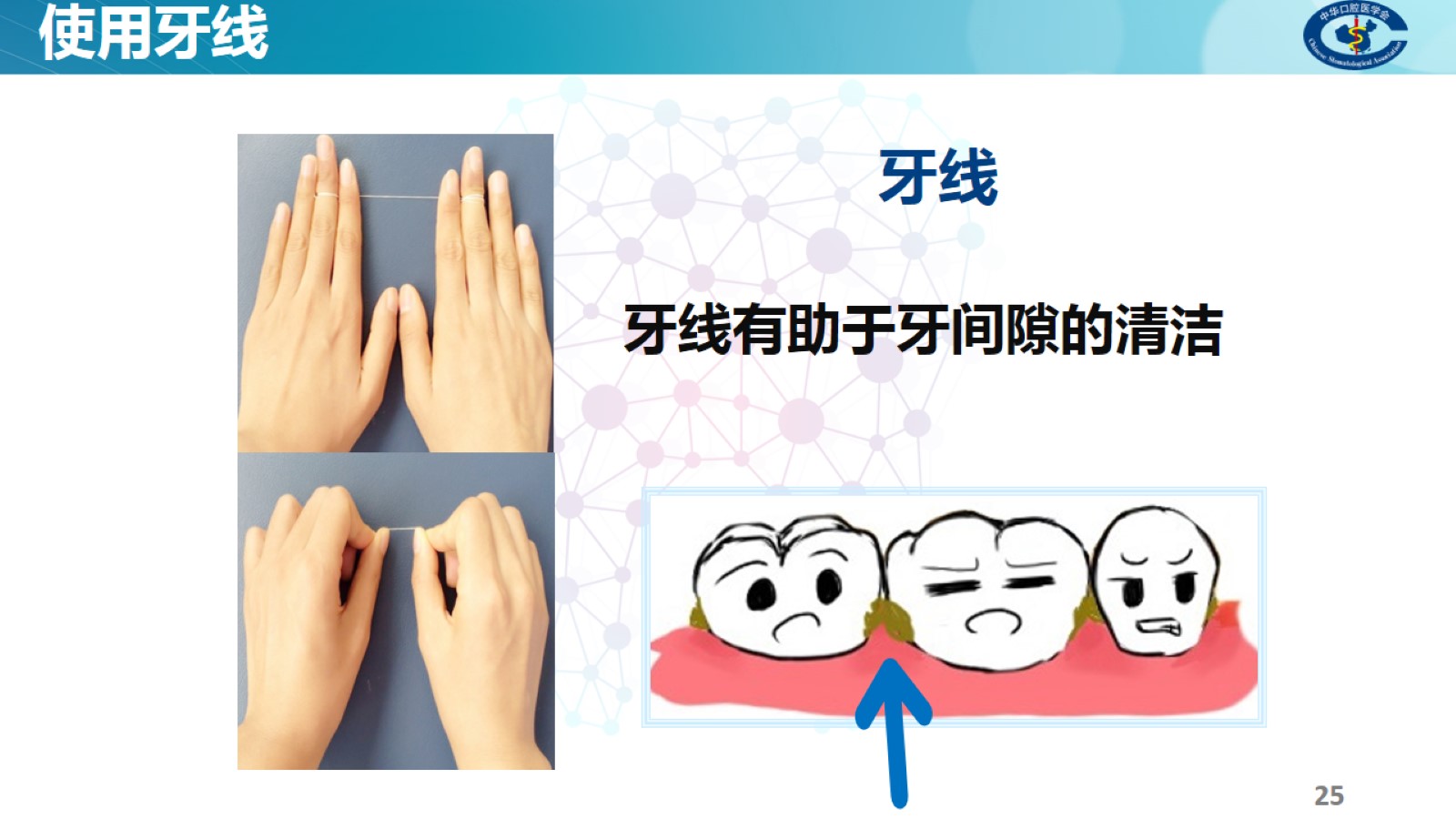 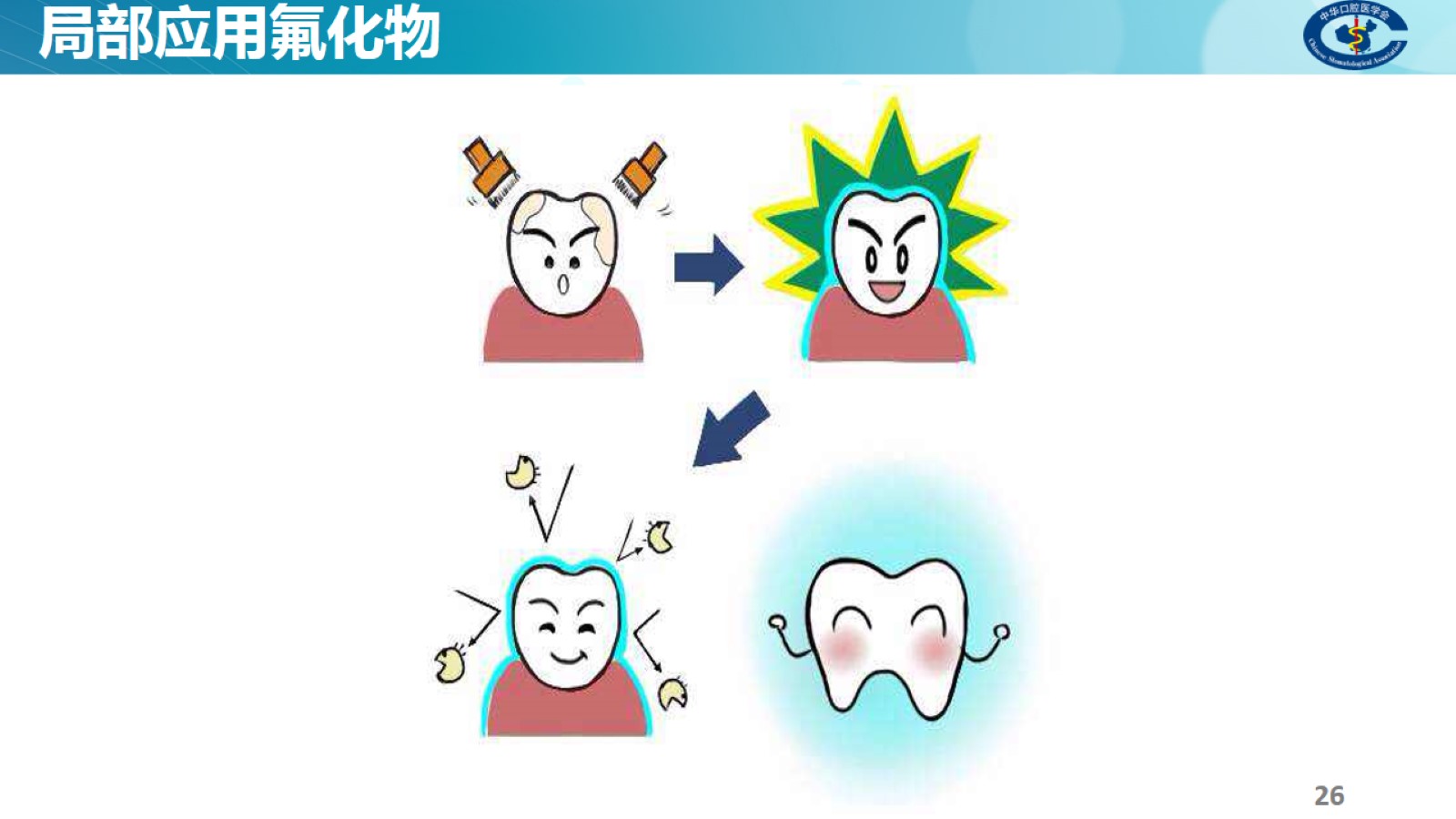 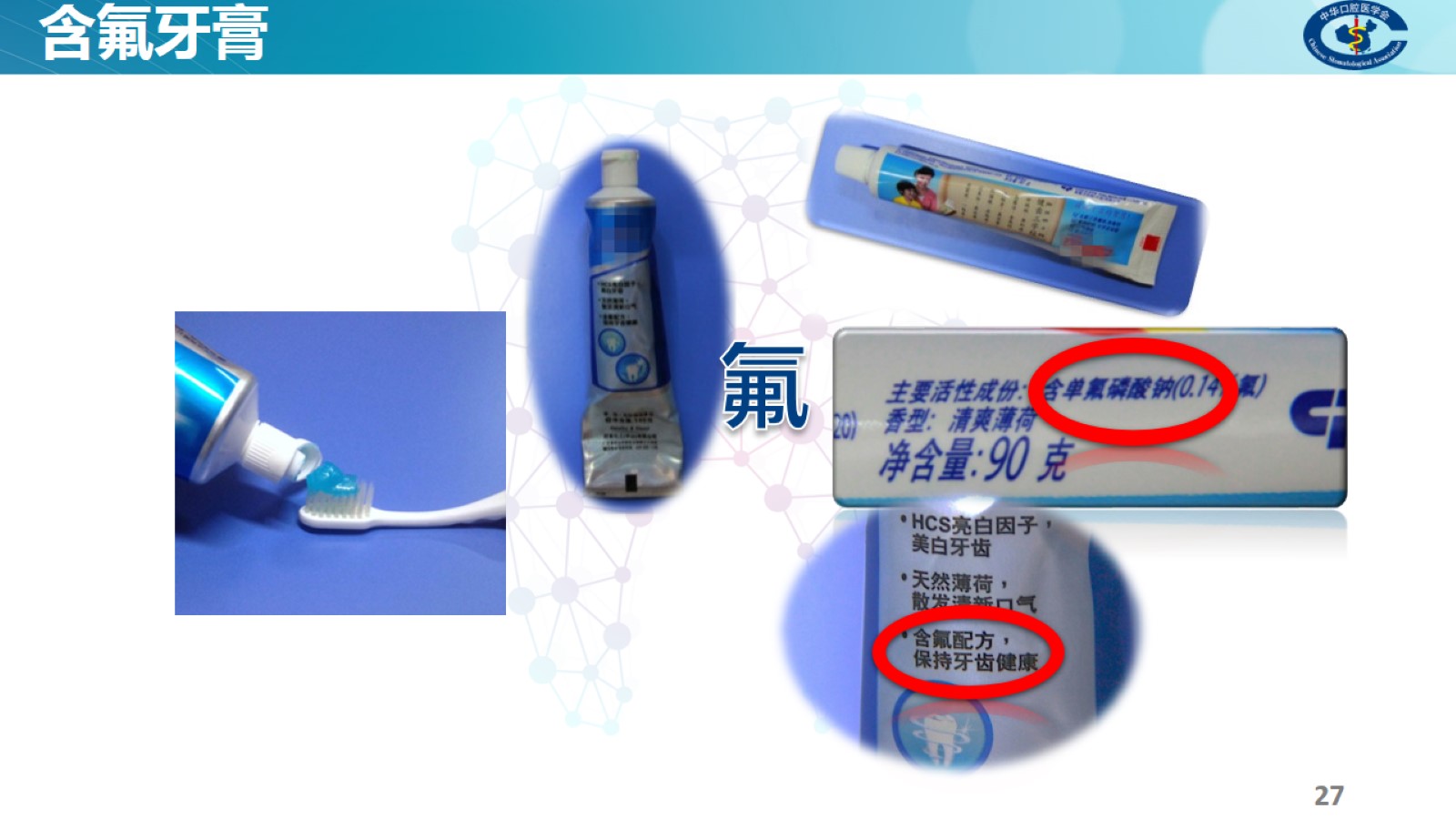 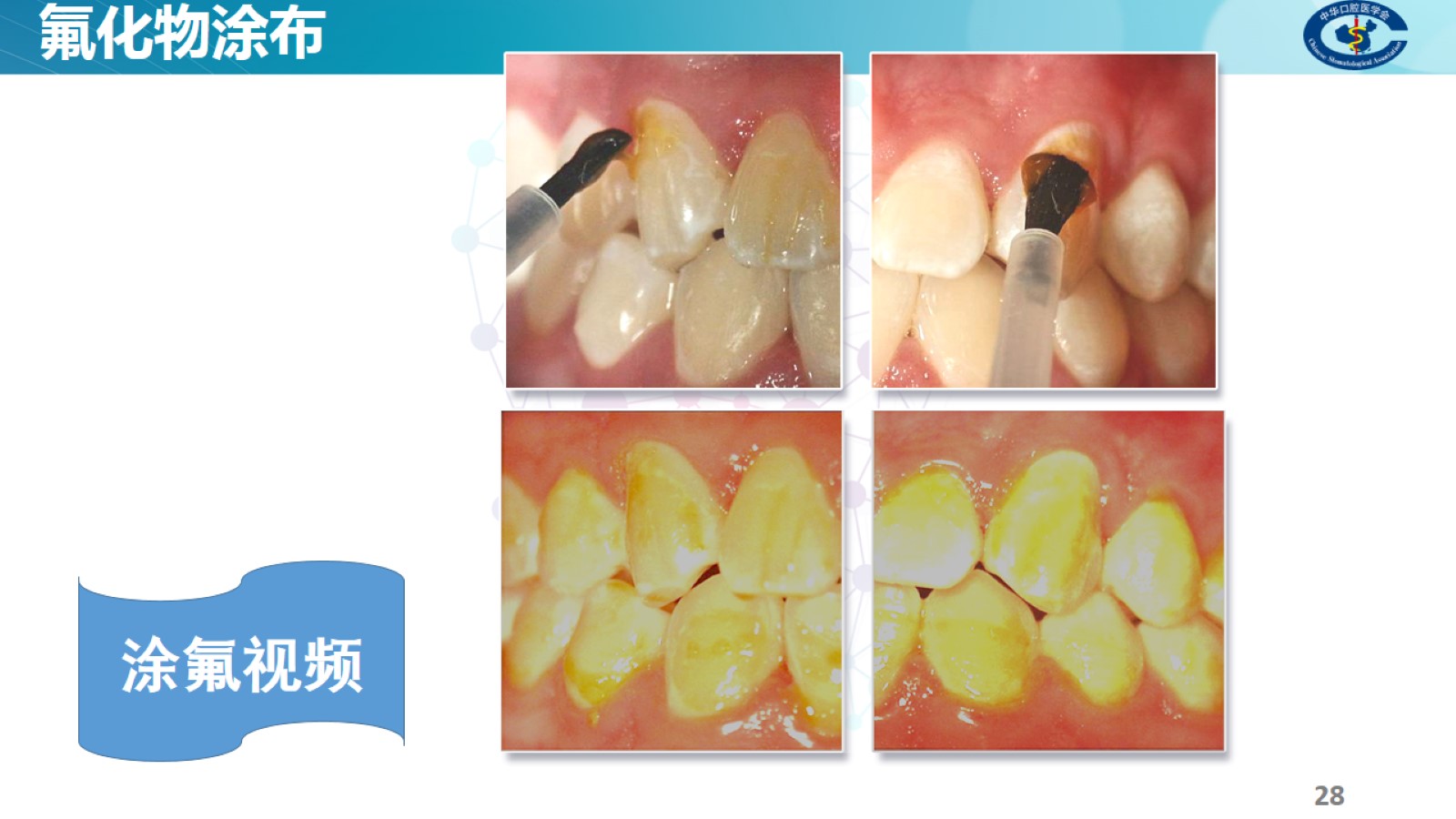 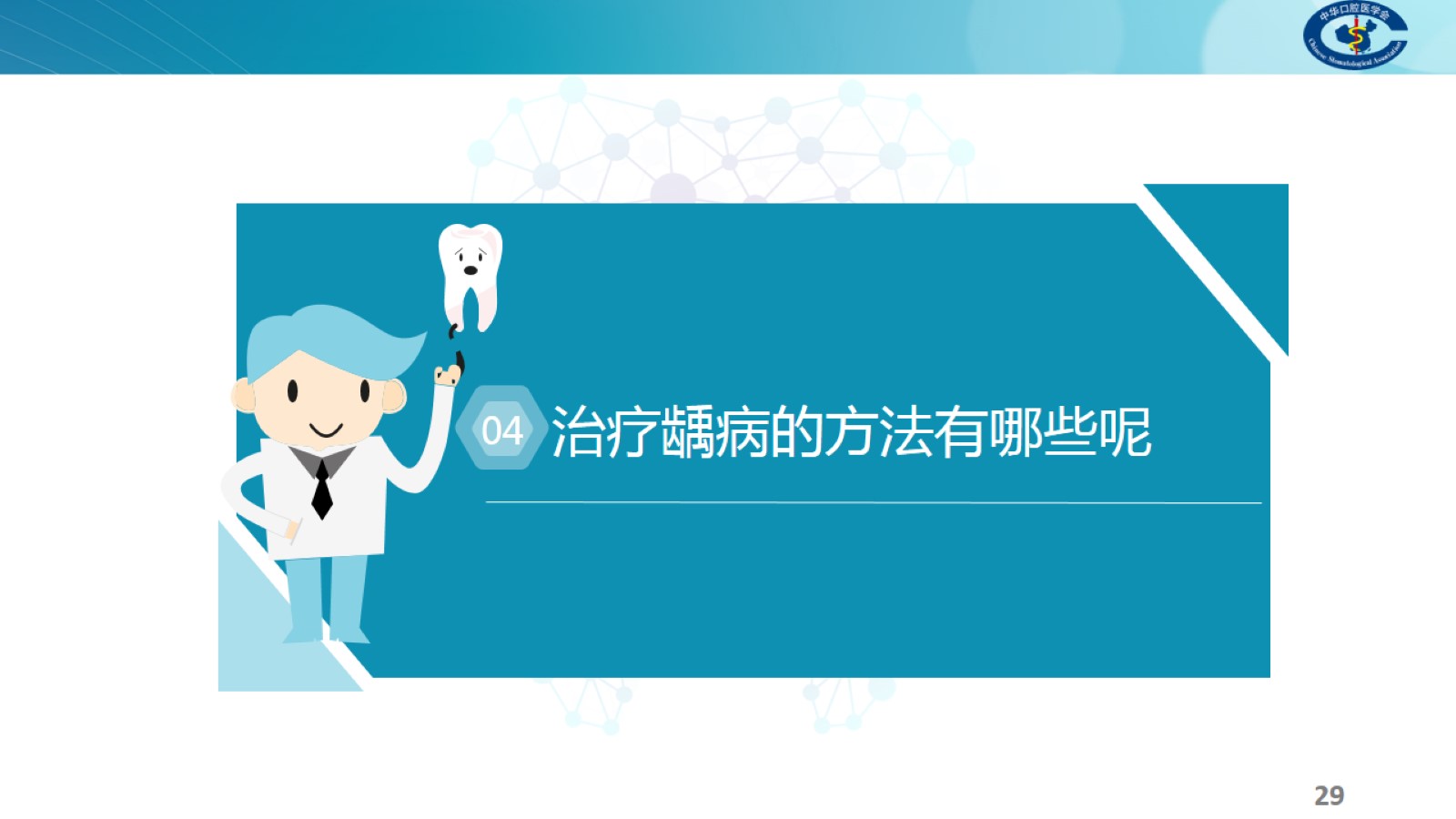 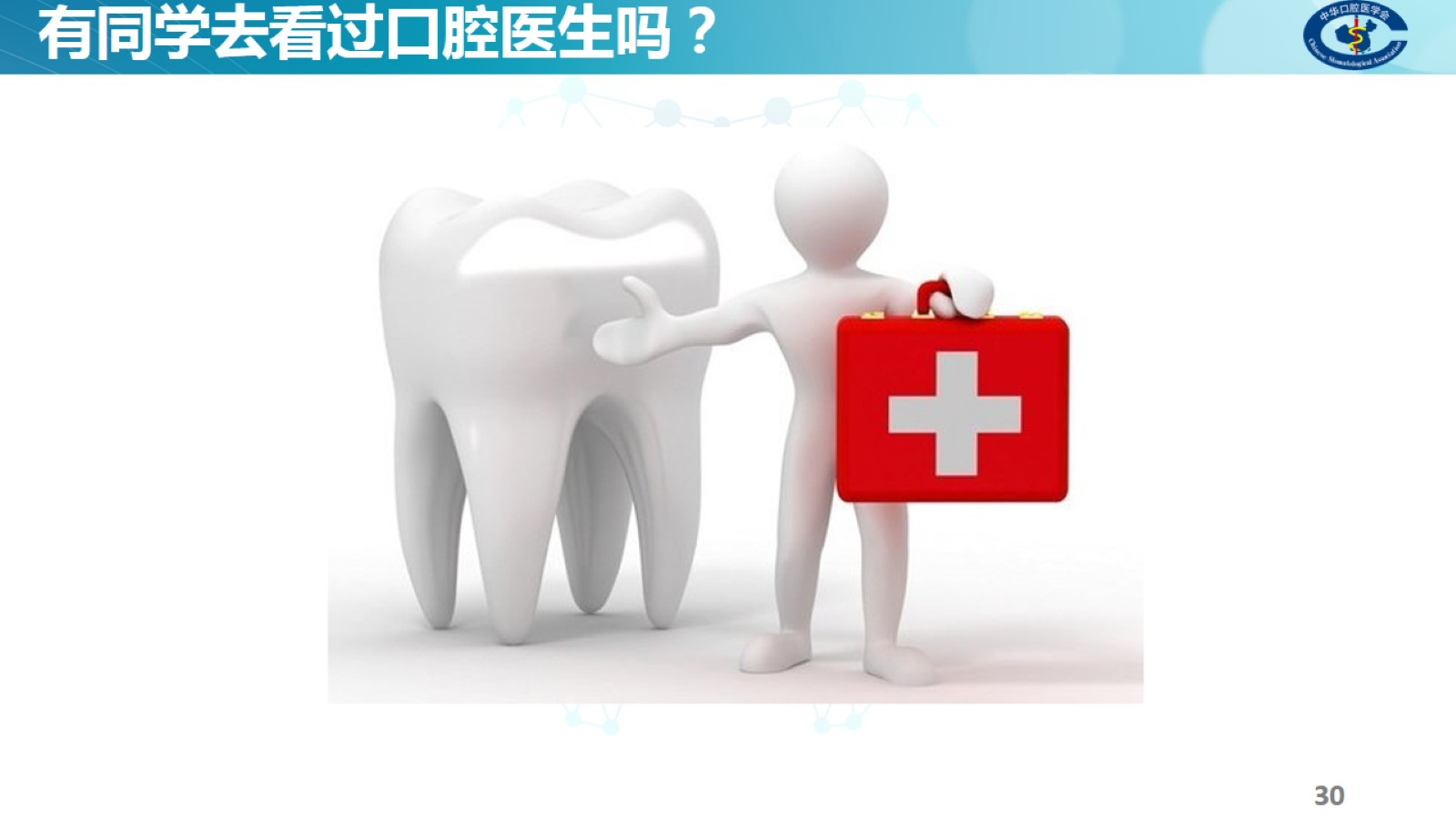 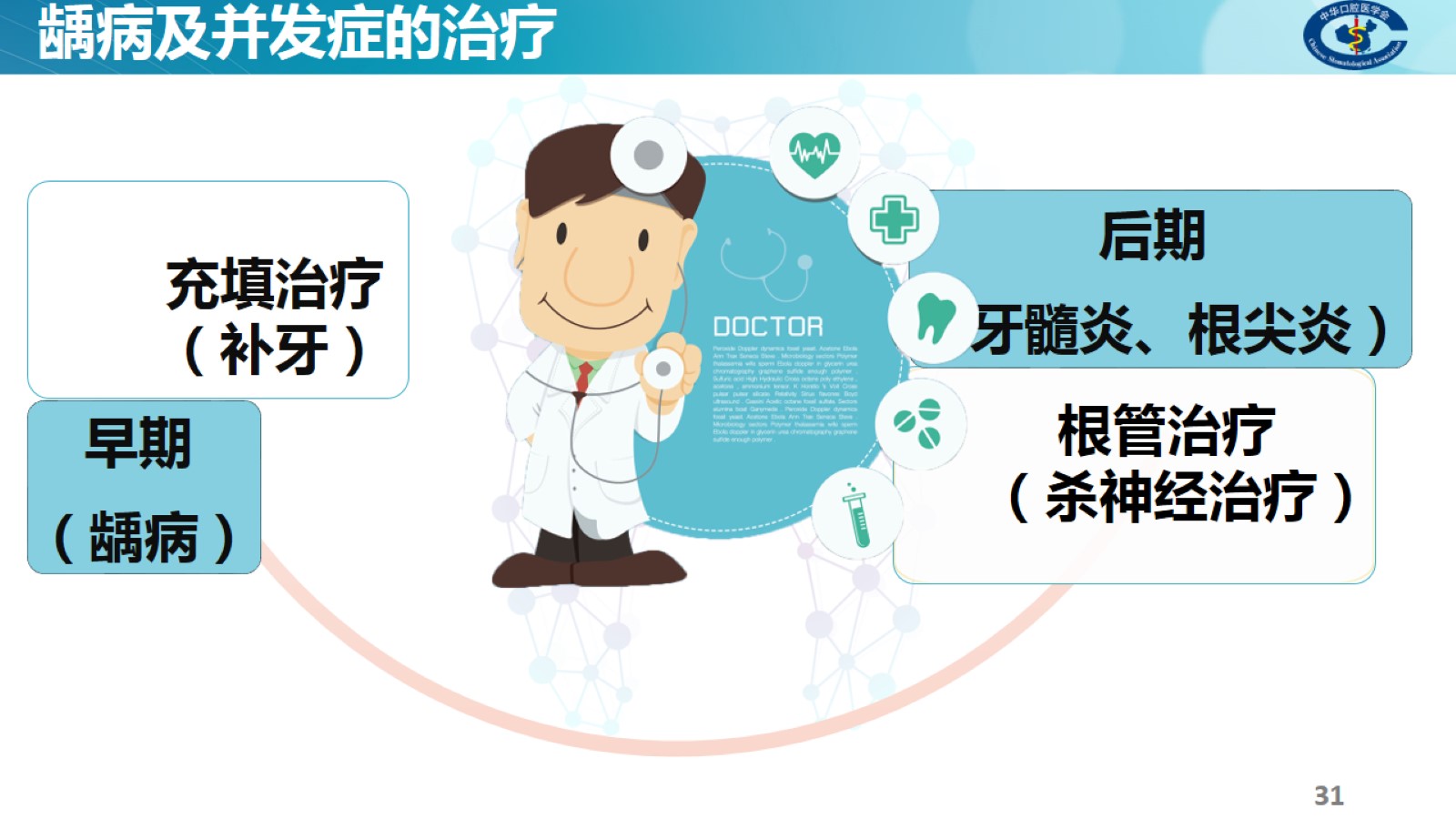 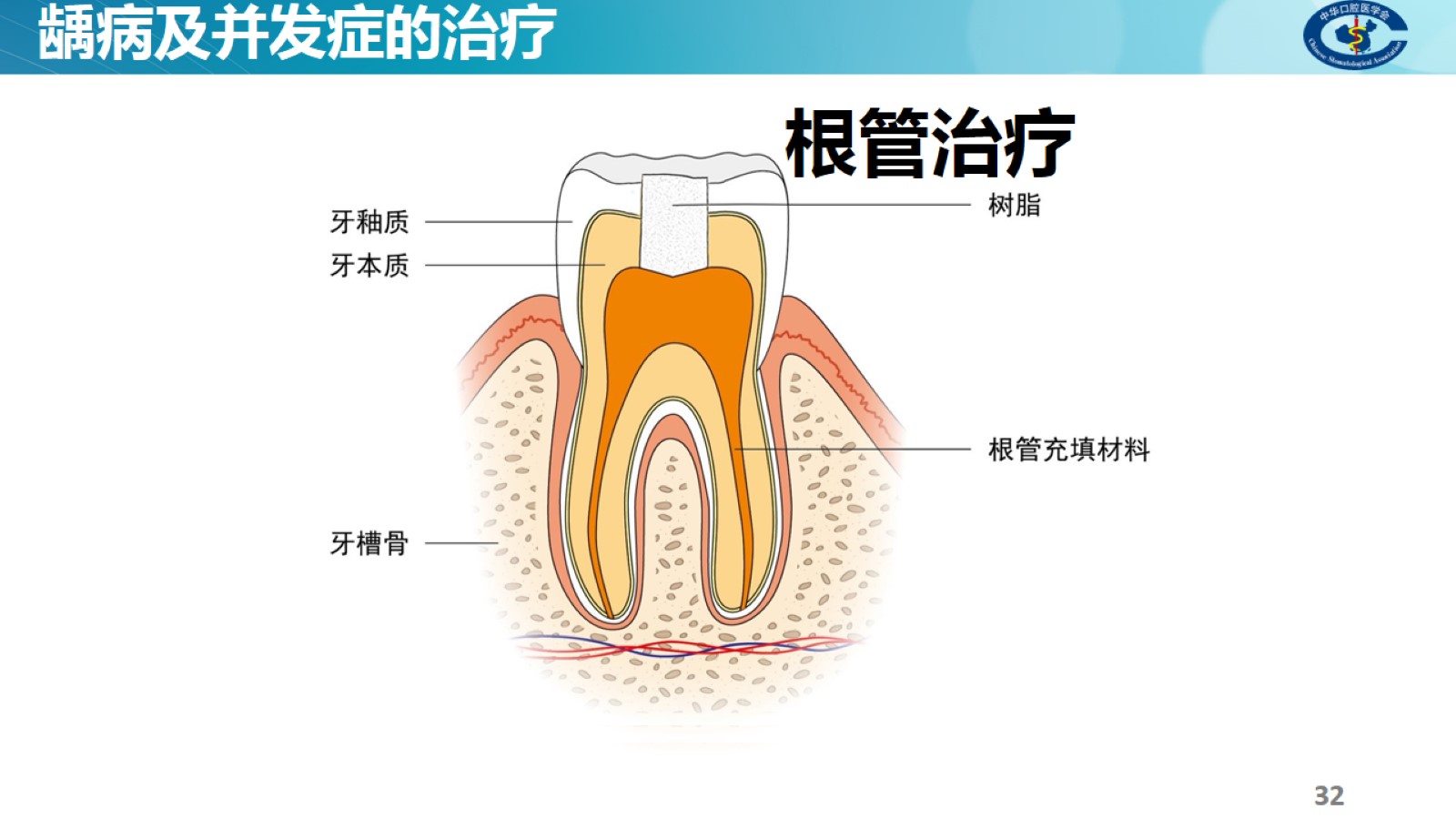 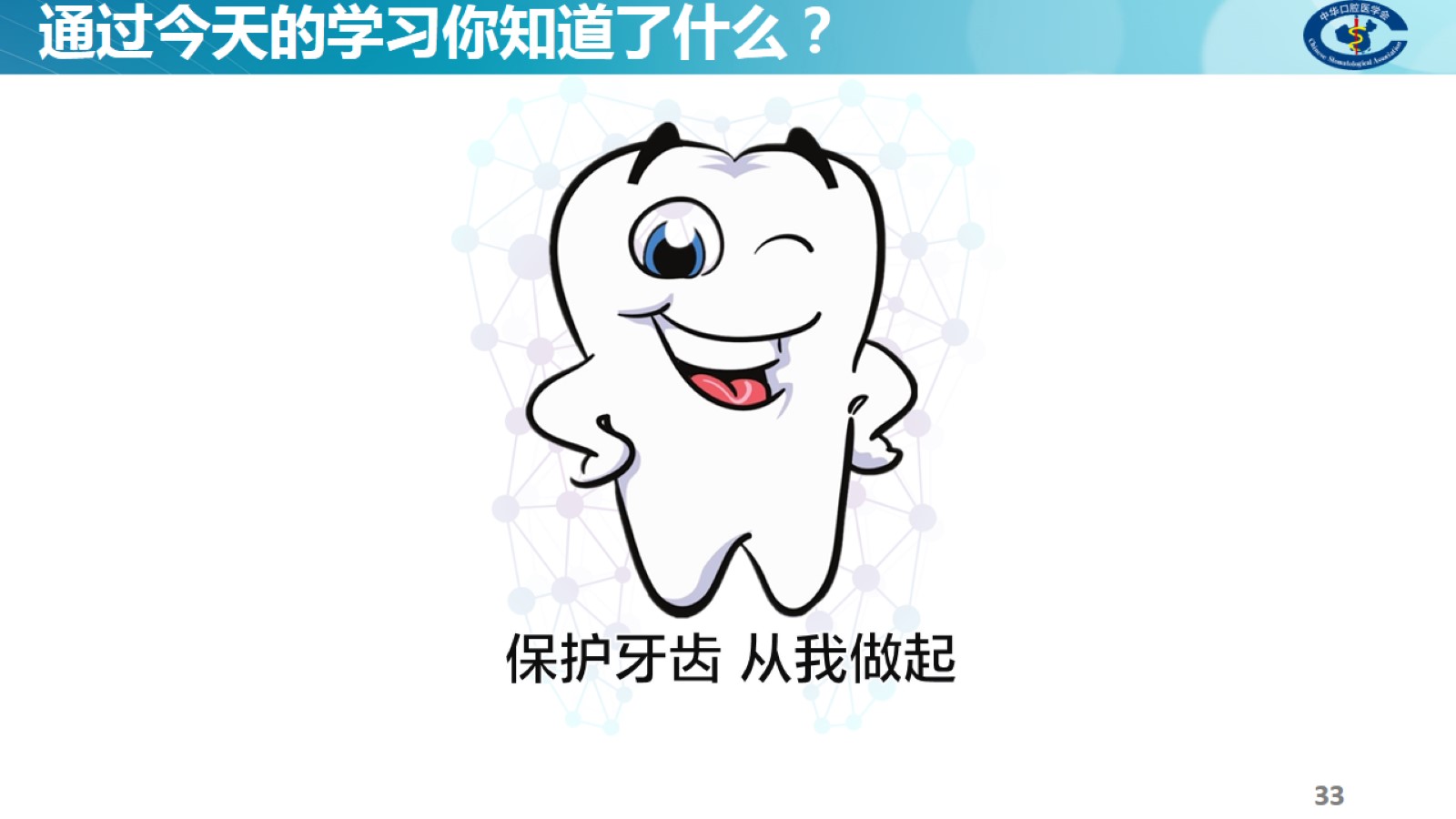 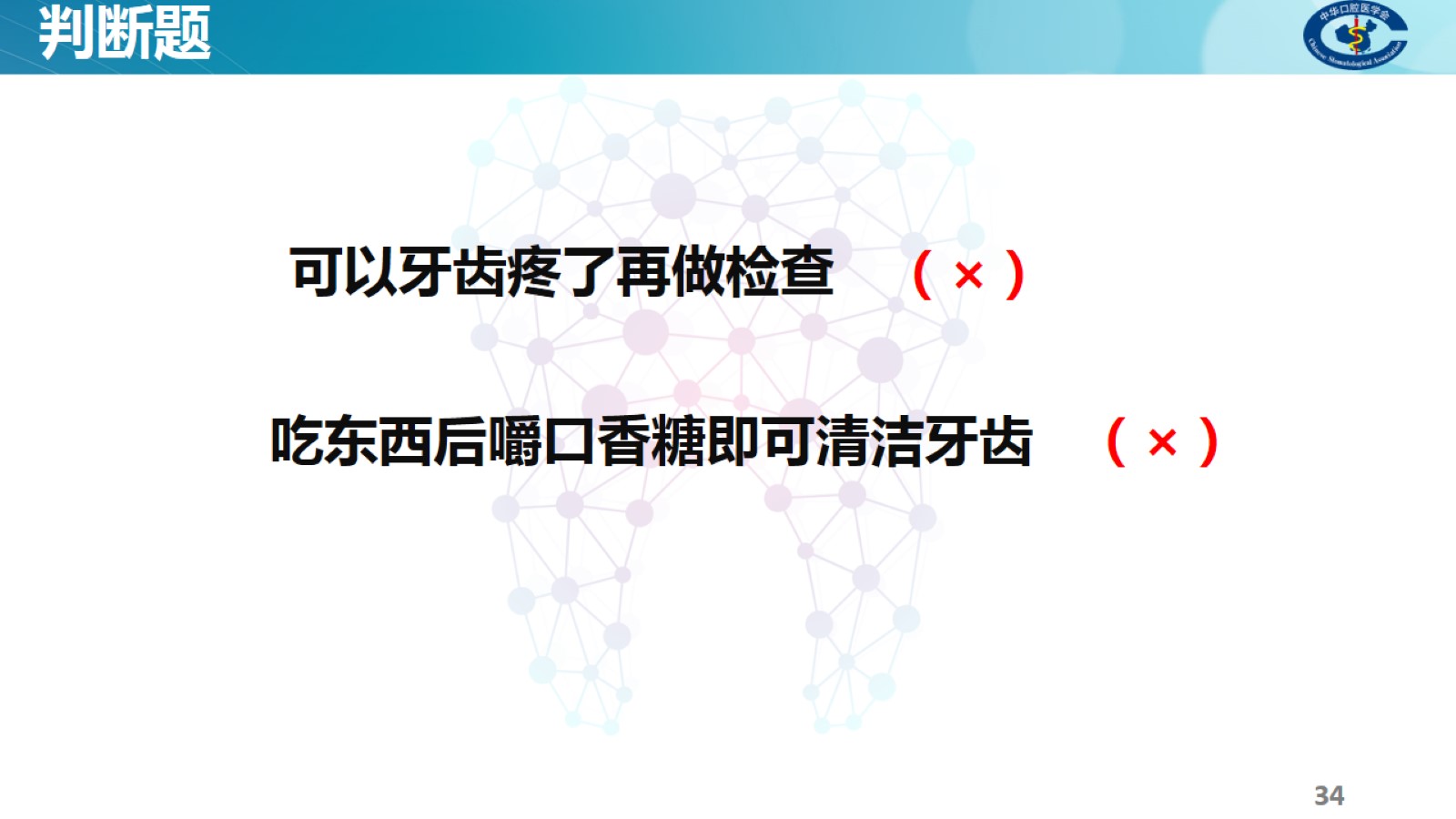 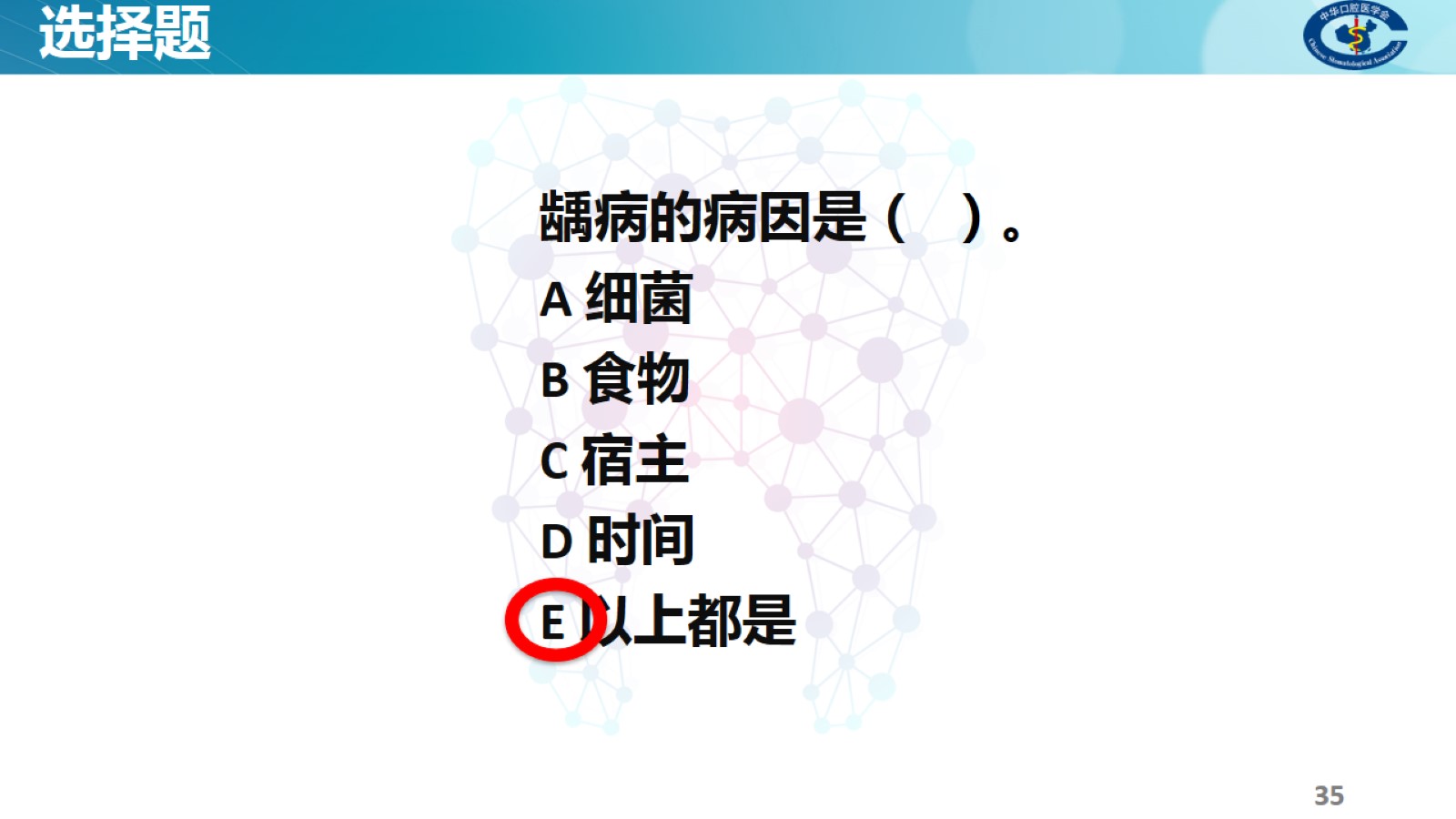 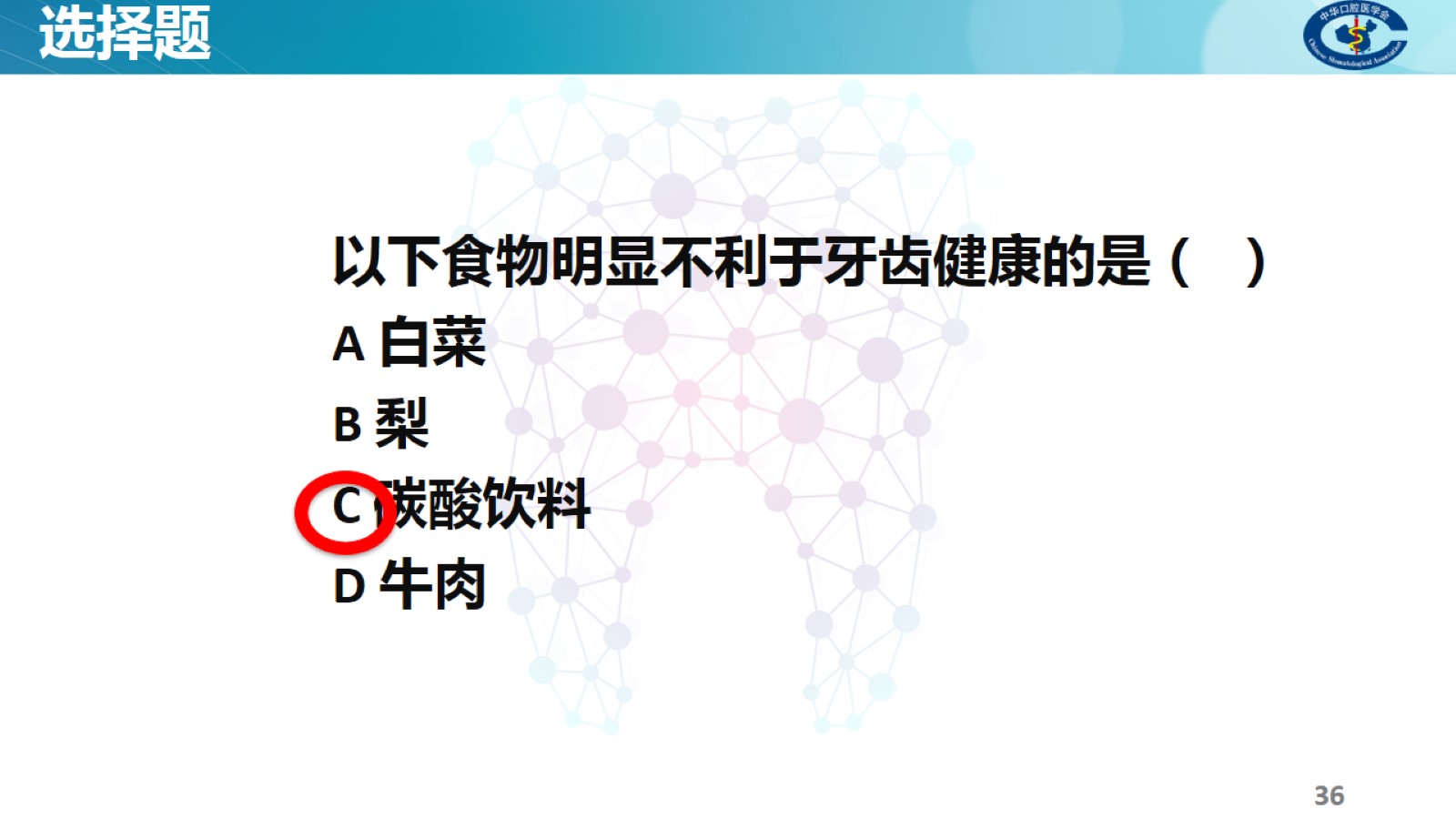 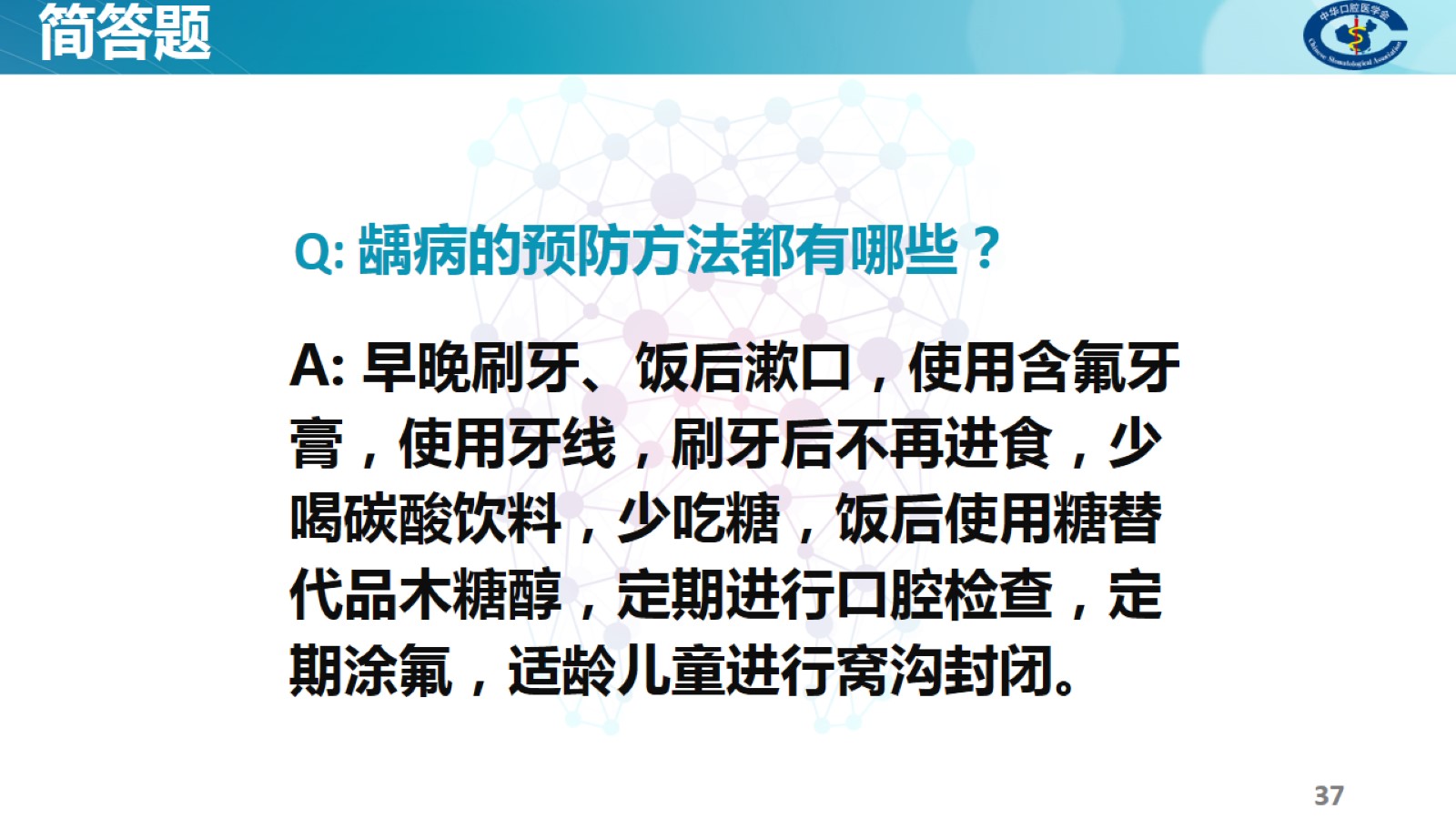 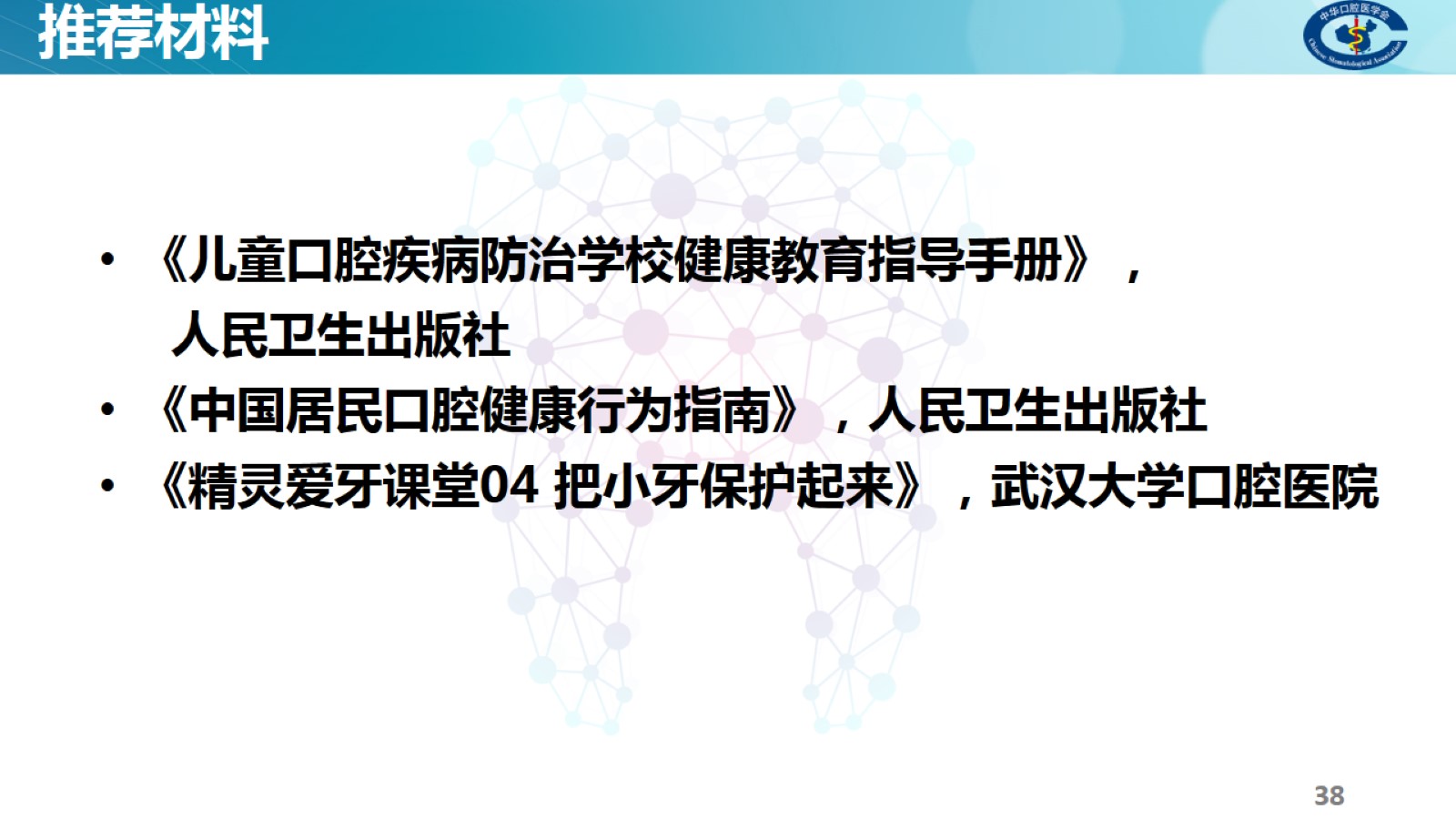 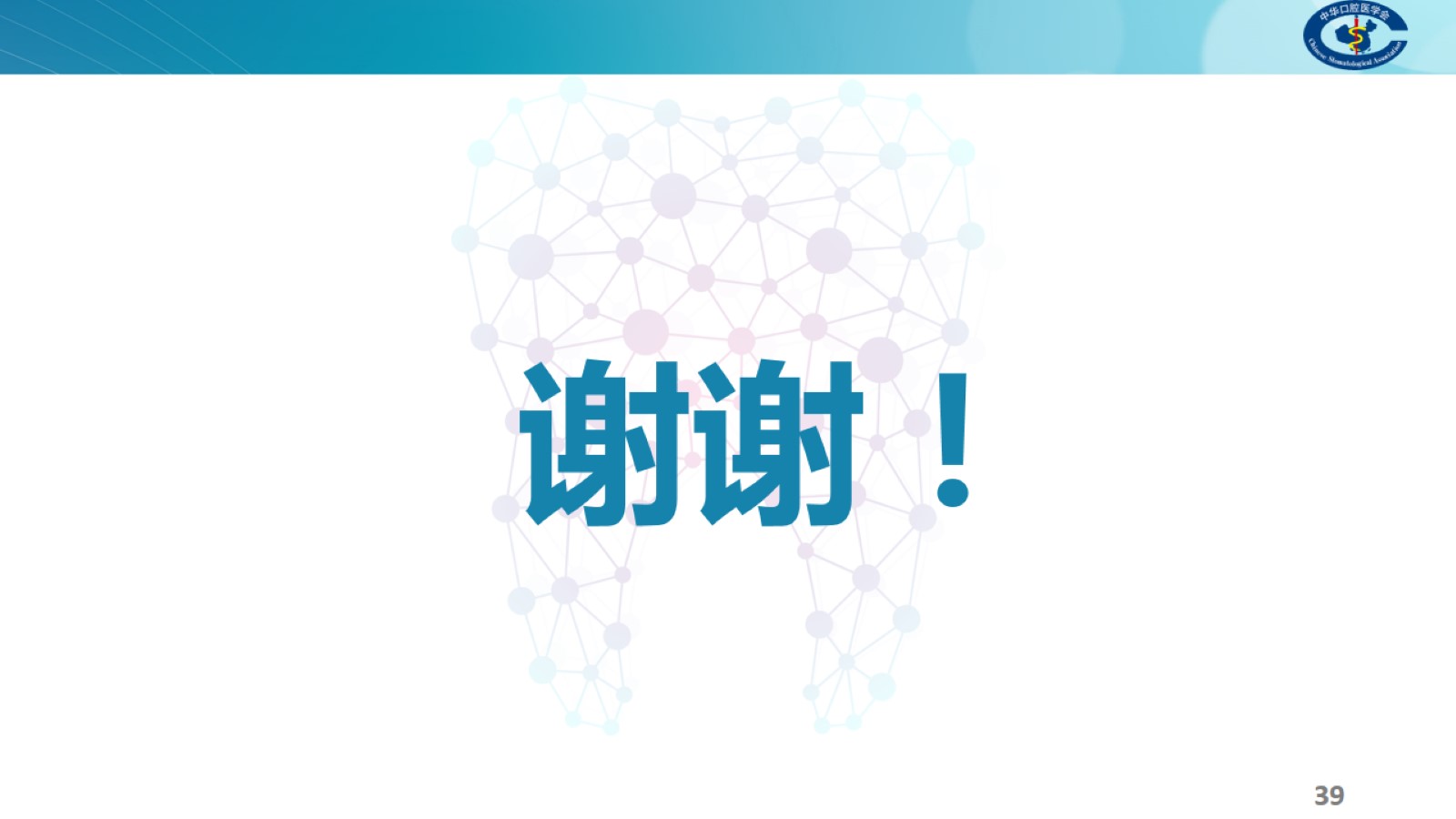 谢谢！